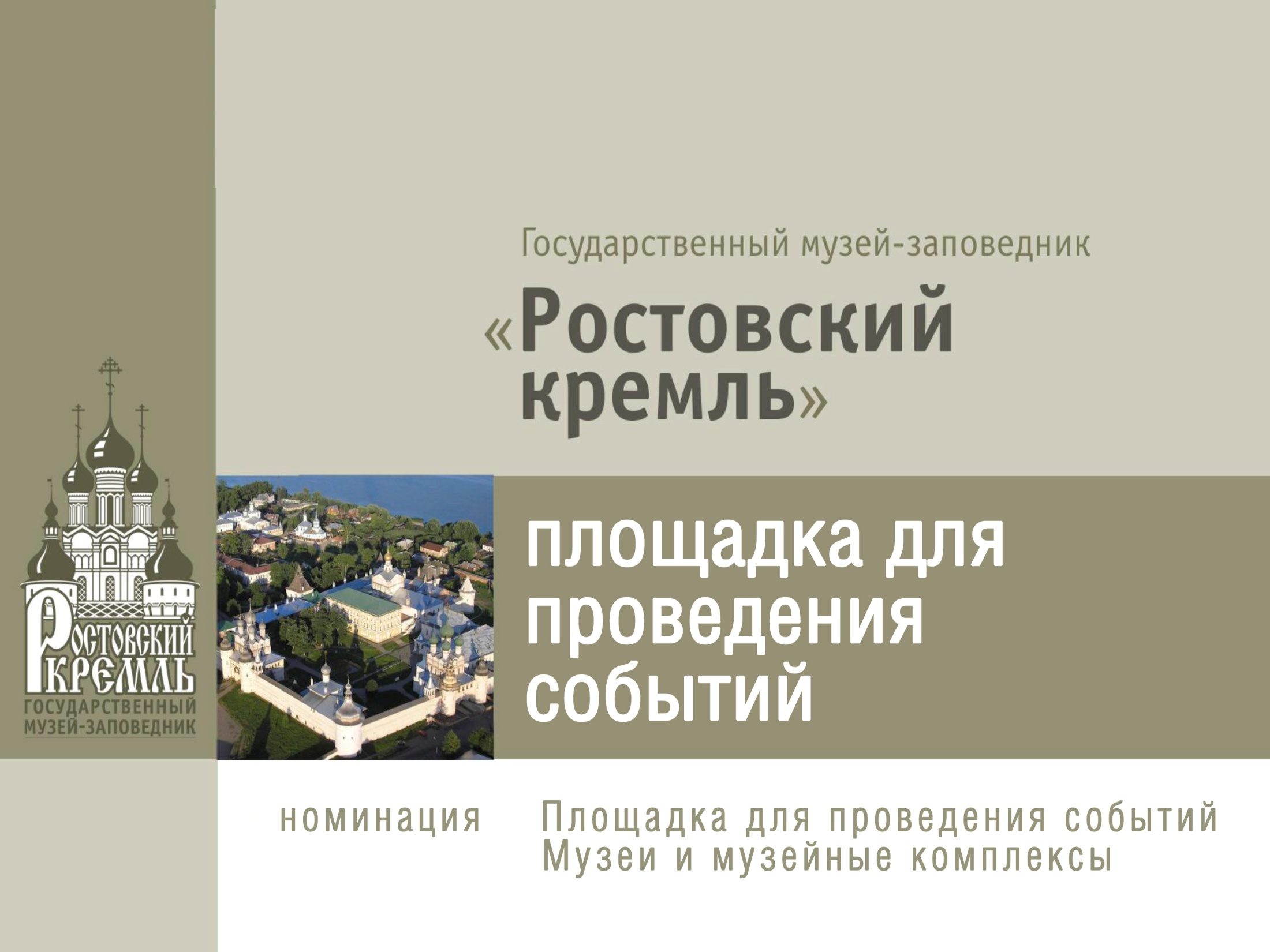 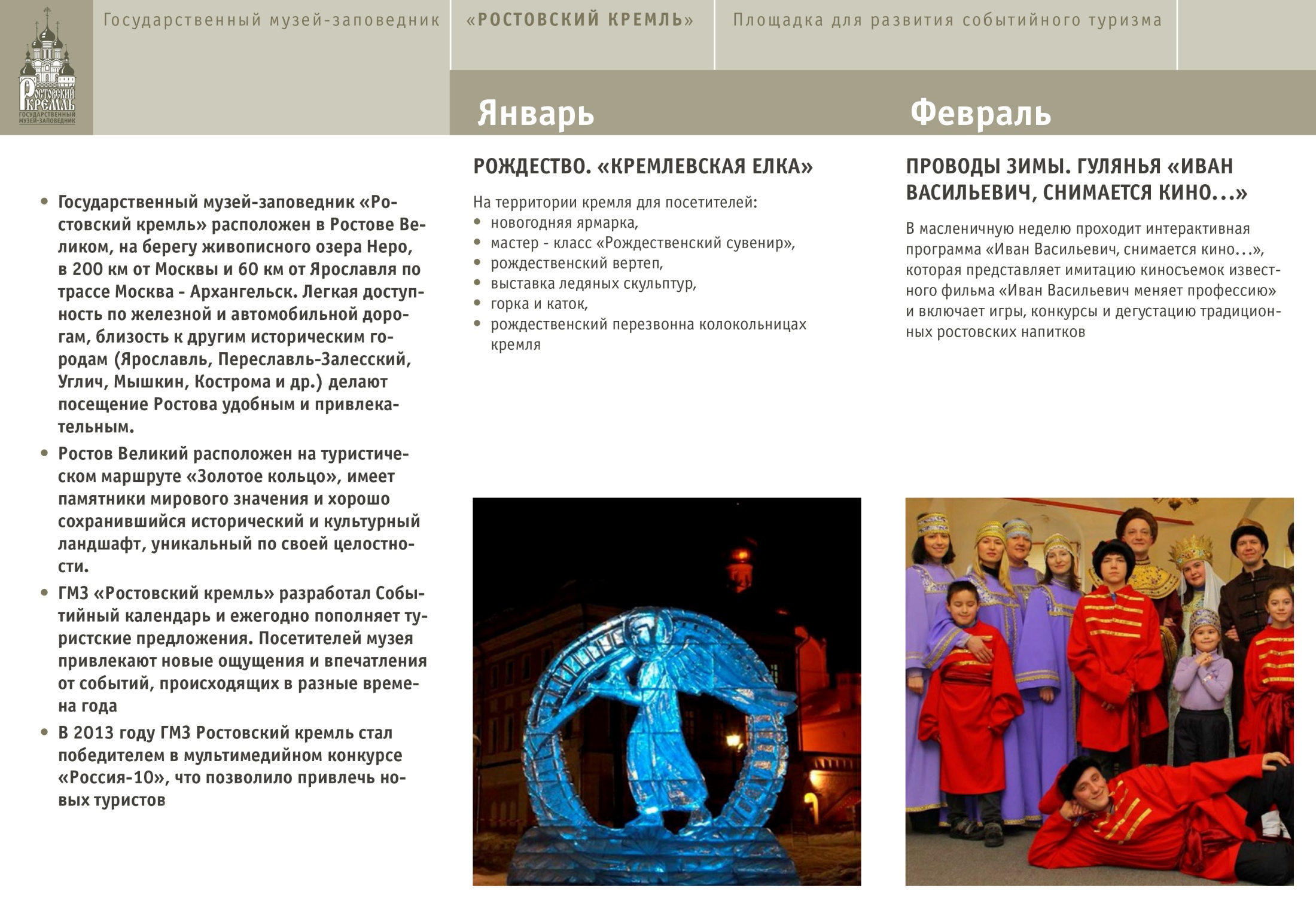 площадка для проведения событий
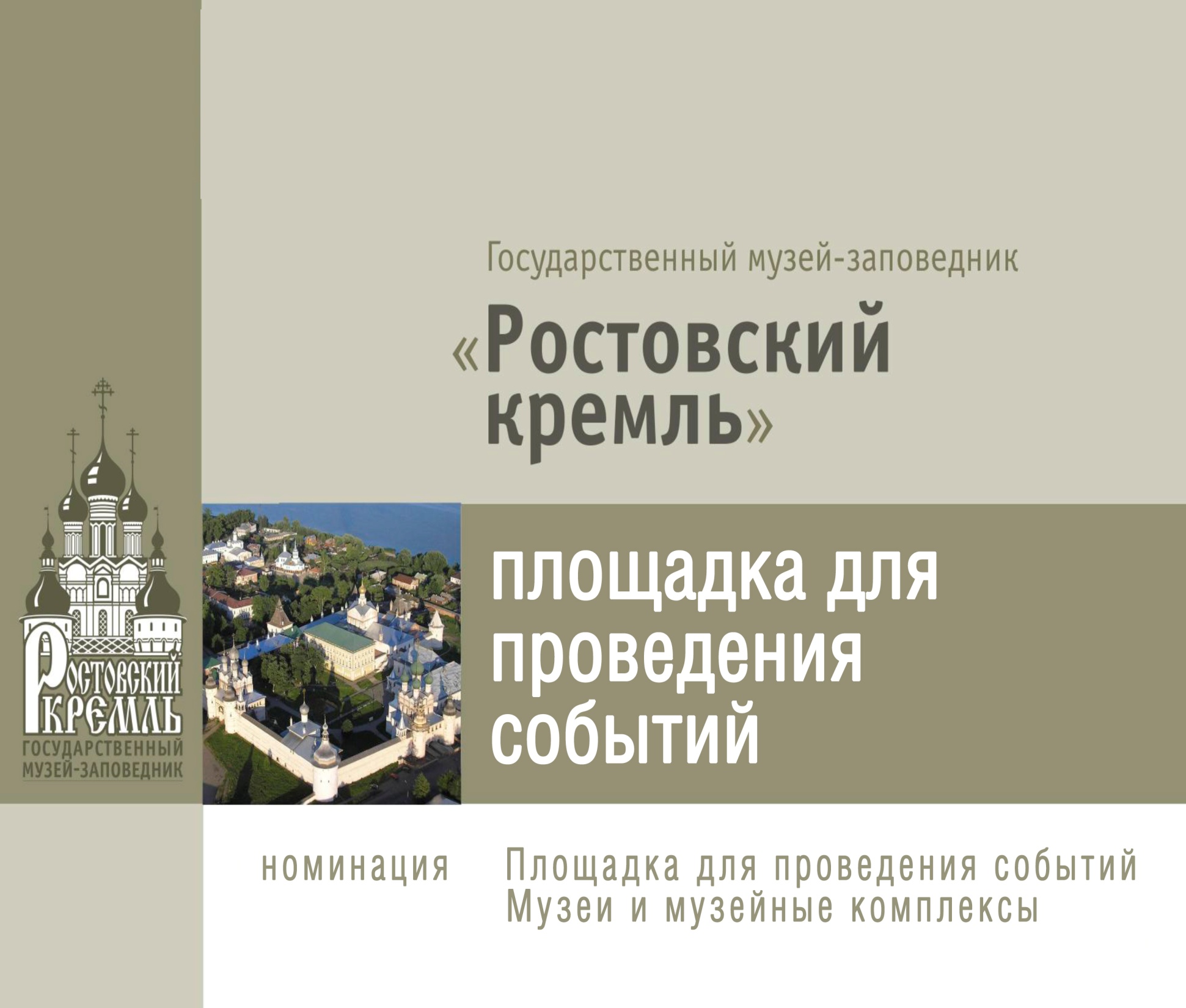 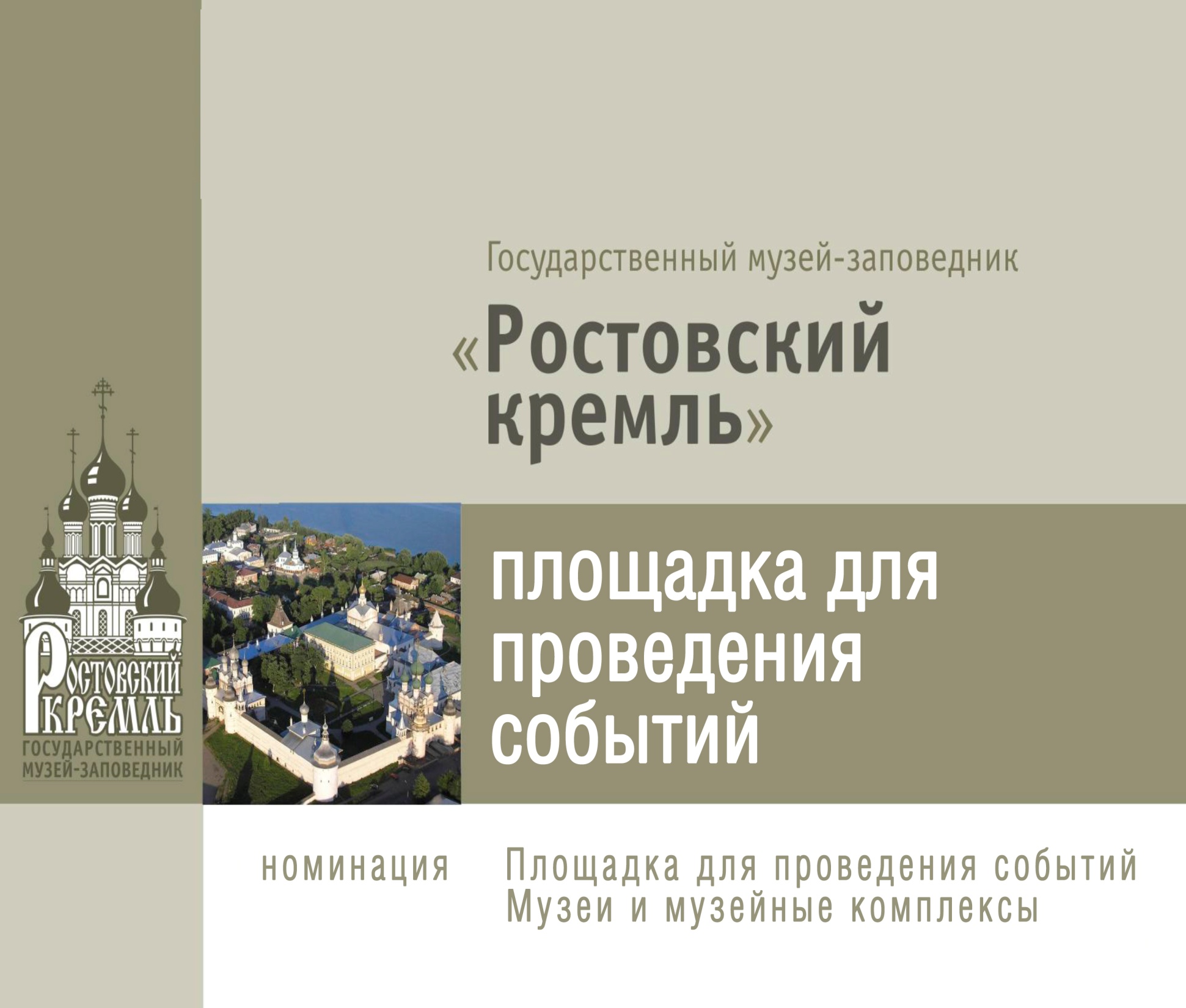 площадка для проведения событий
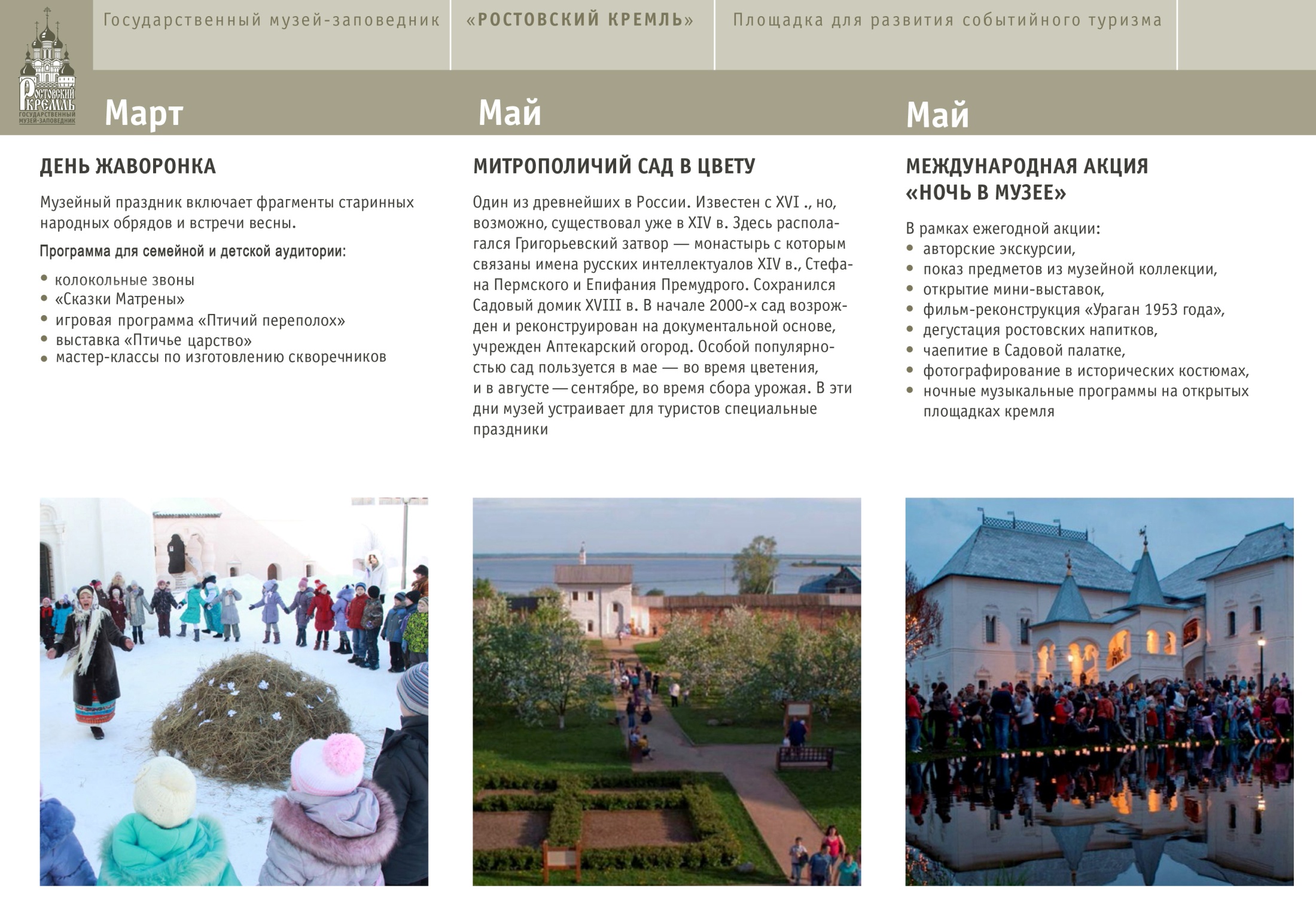 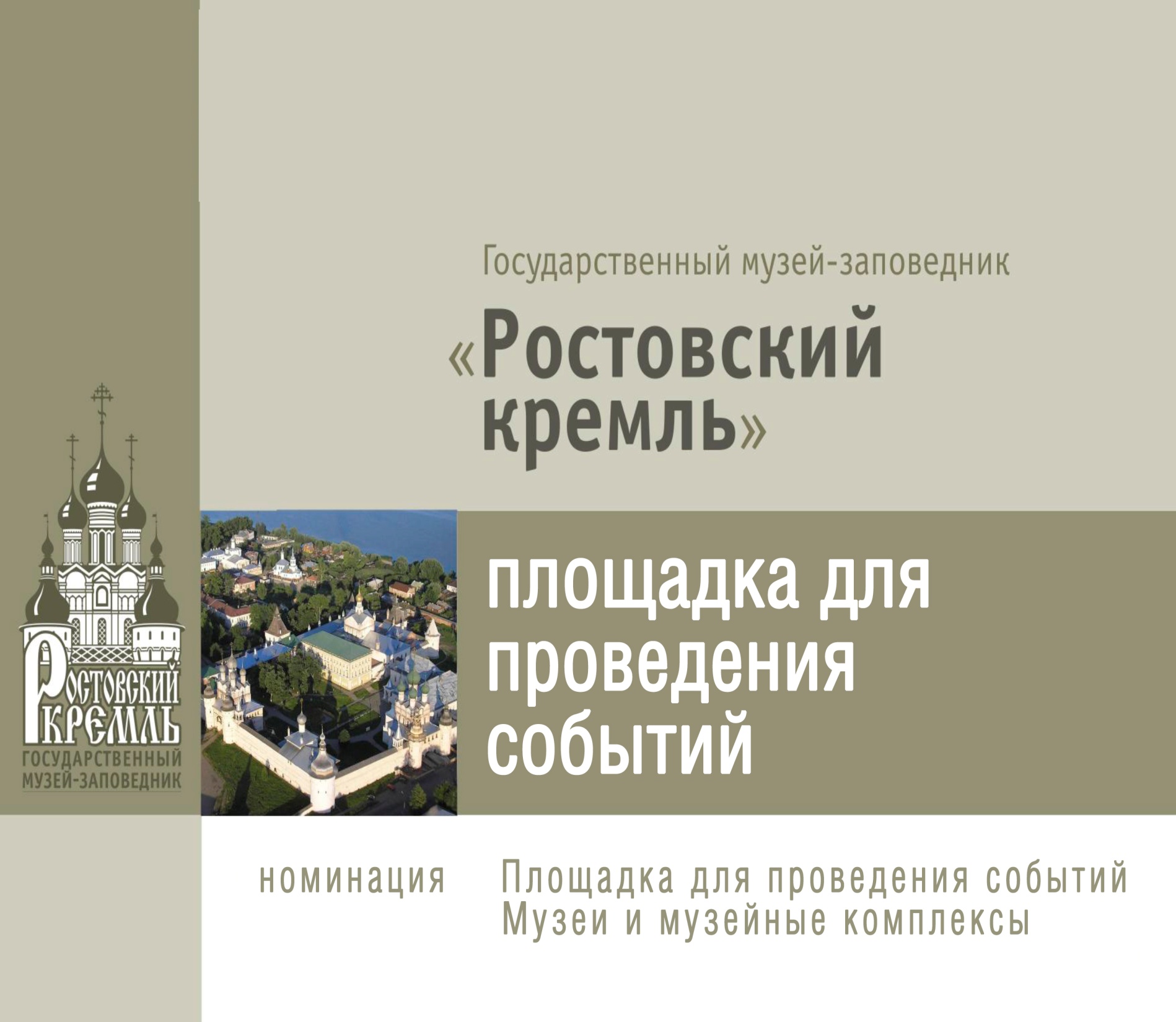 площадка для проведения событий
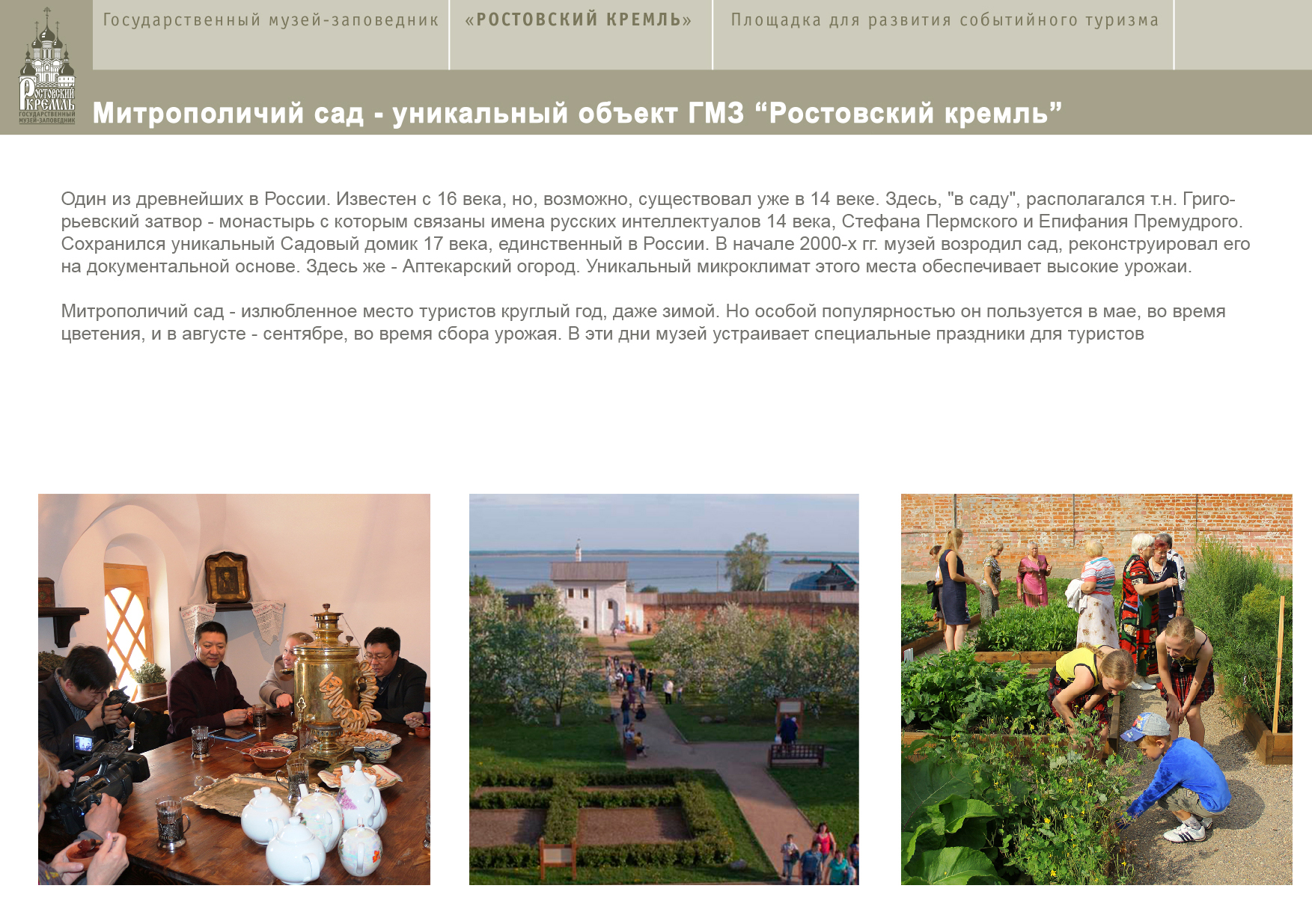 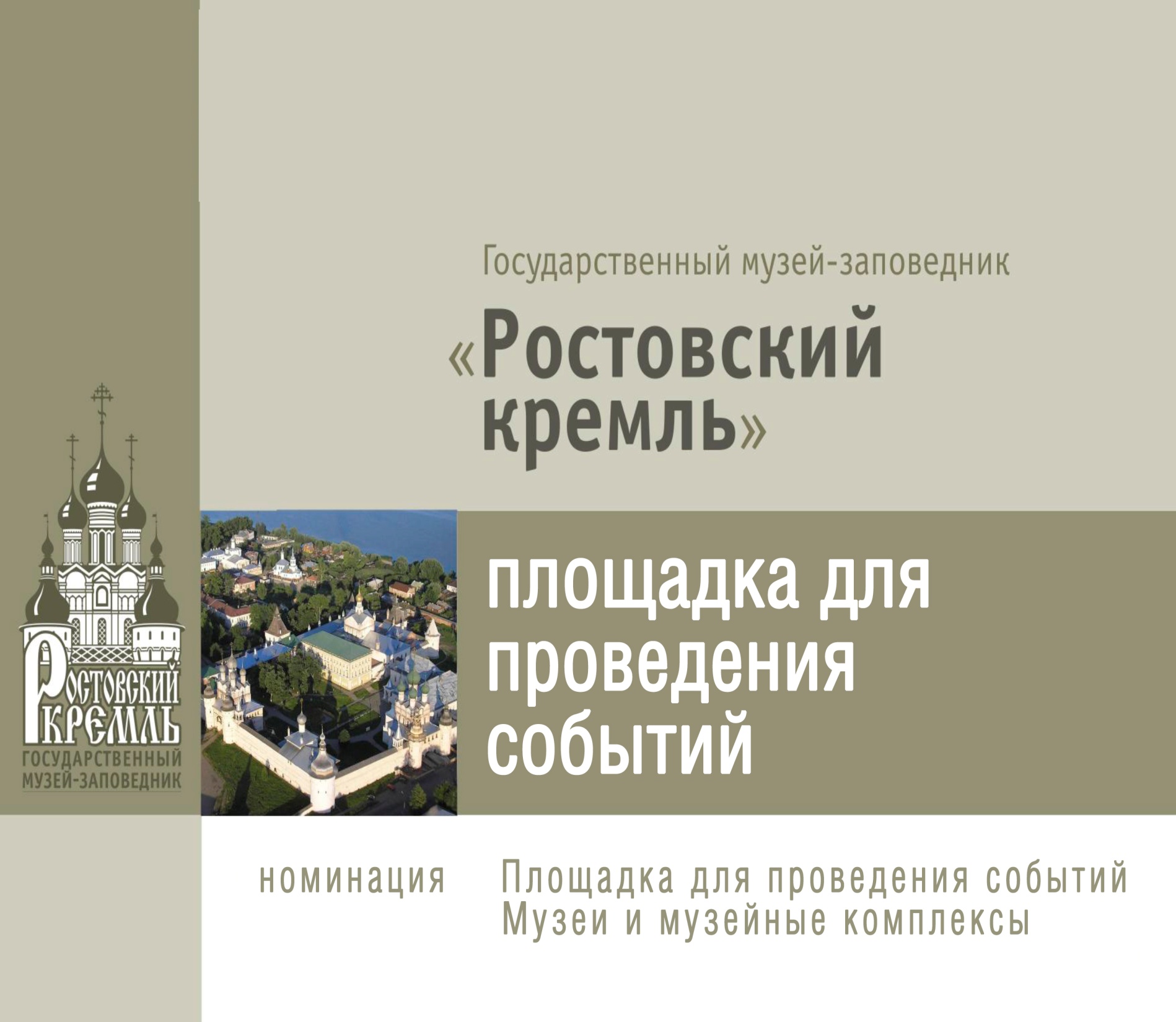 площадка для проведения событий
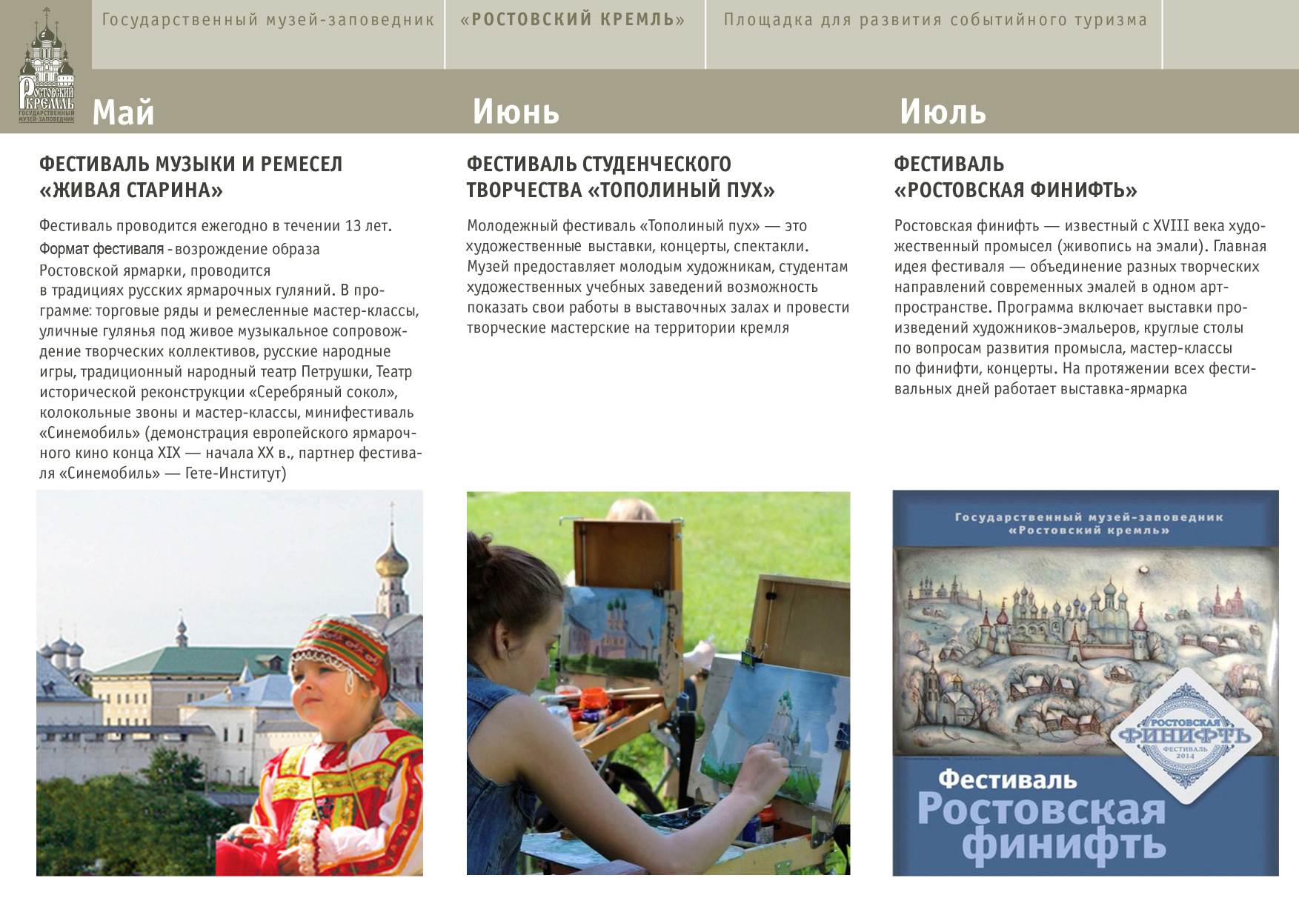 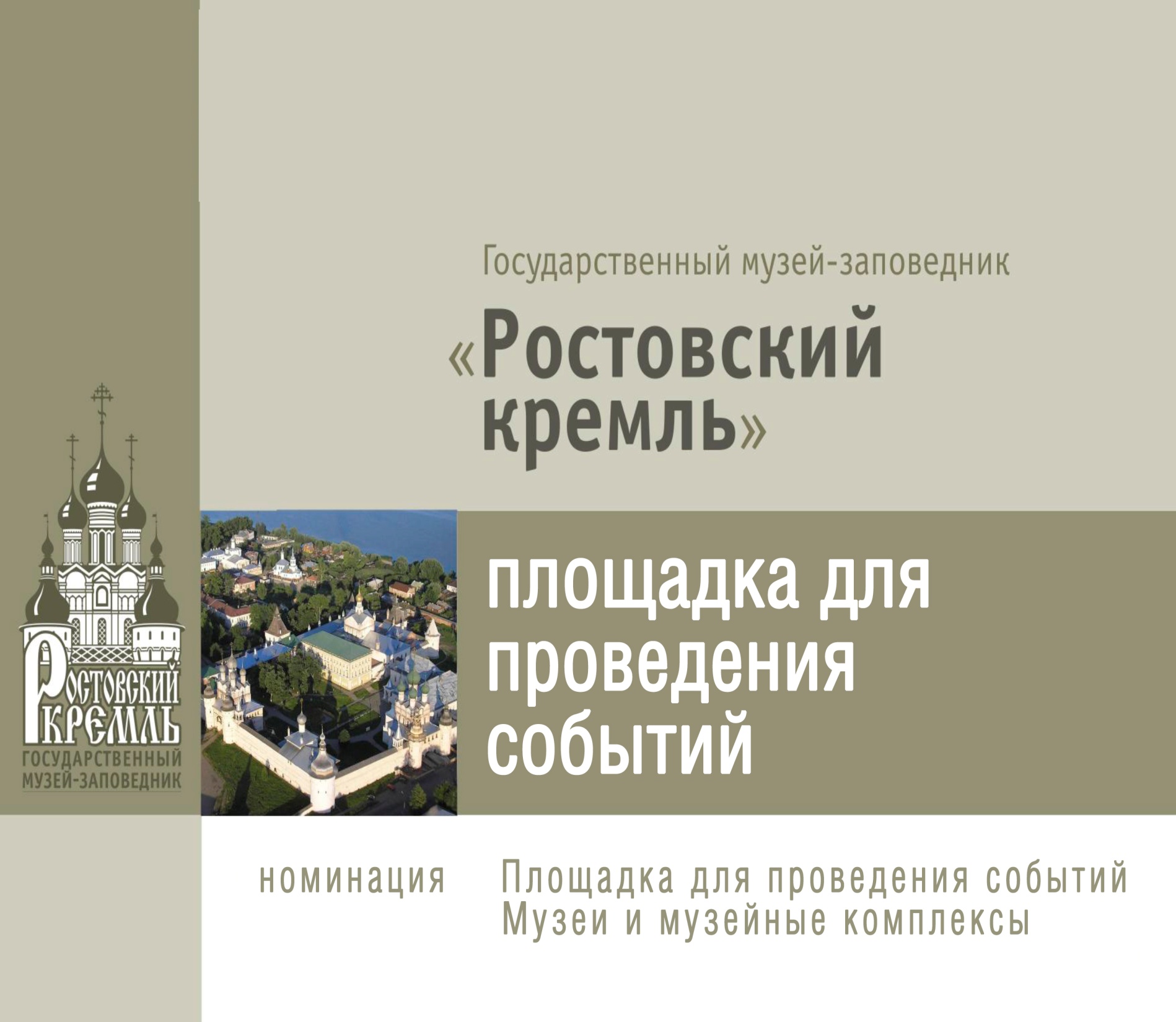 площадка для проведения событий
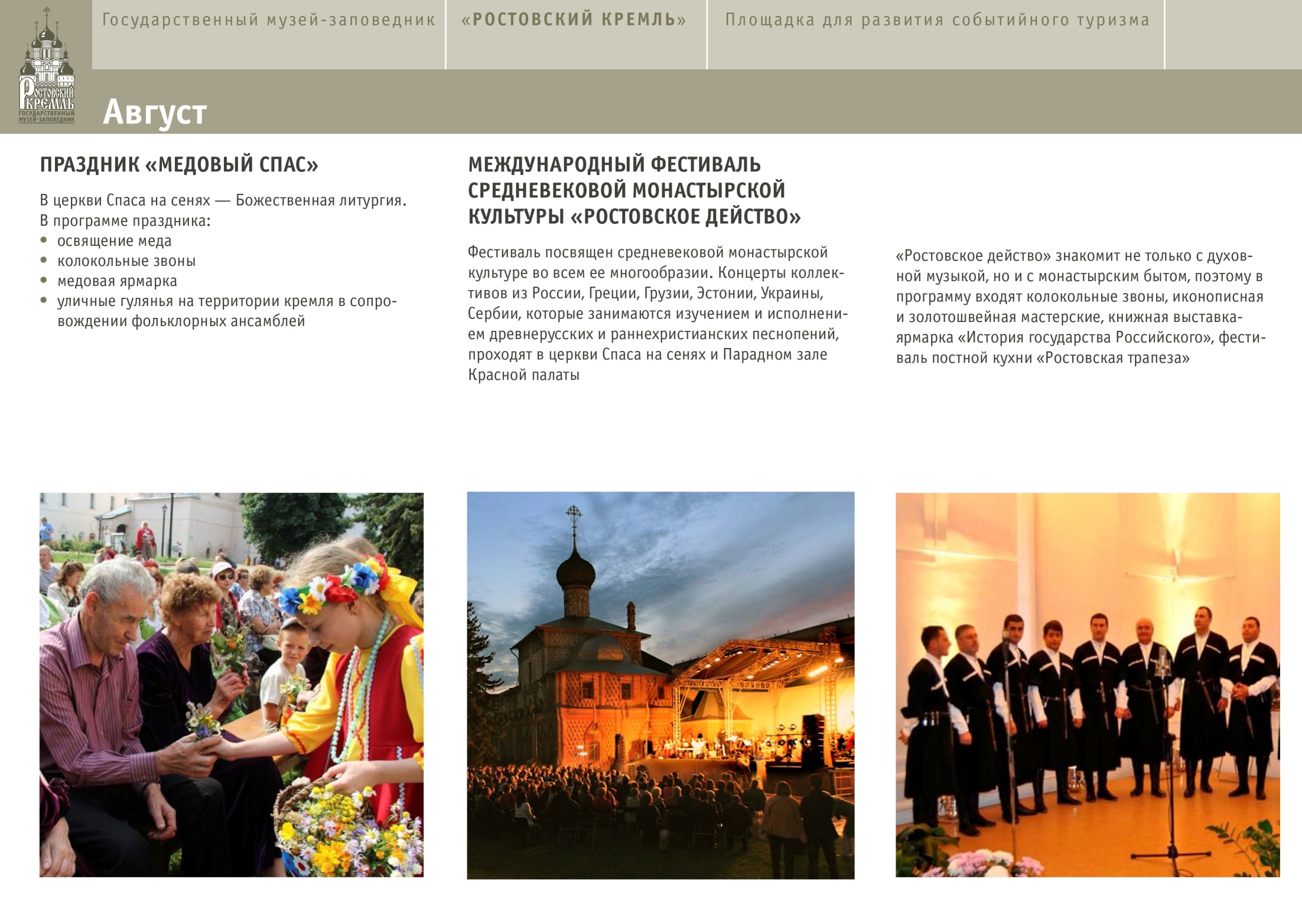 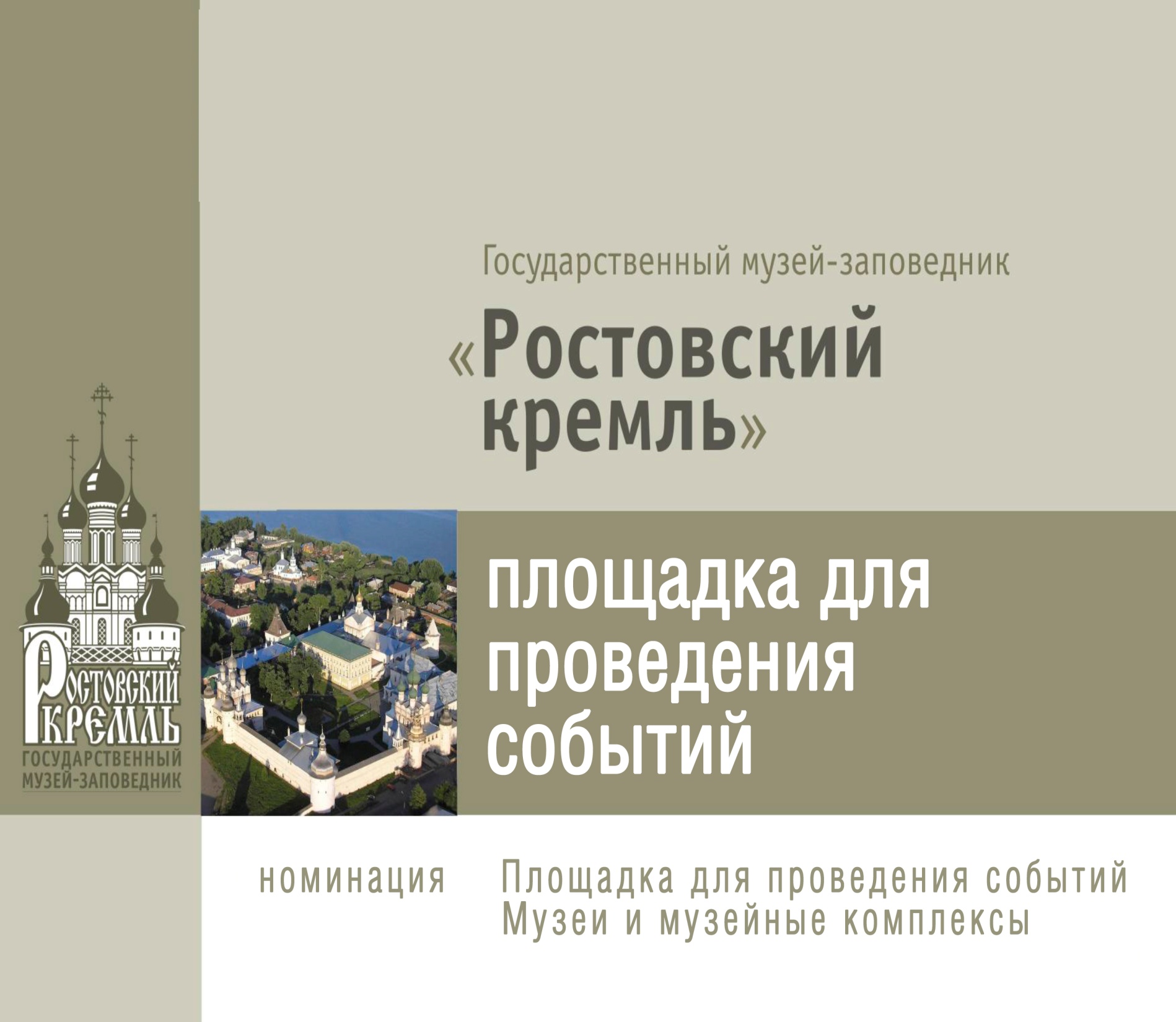 площадка для проведения событий
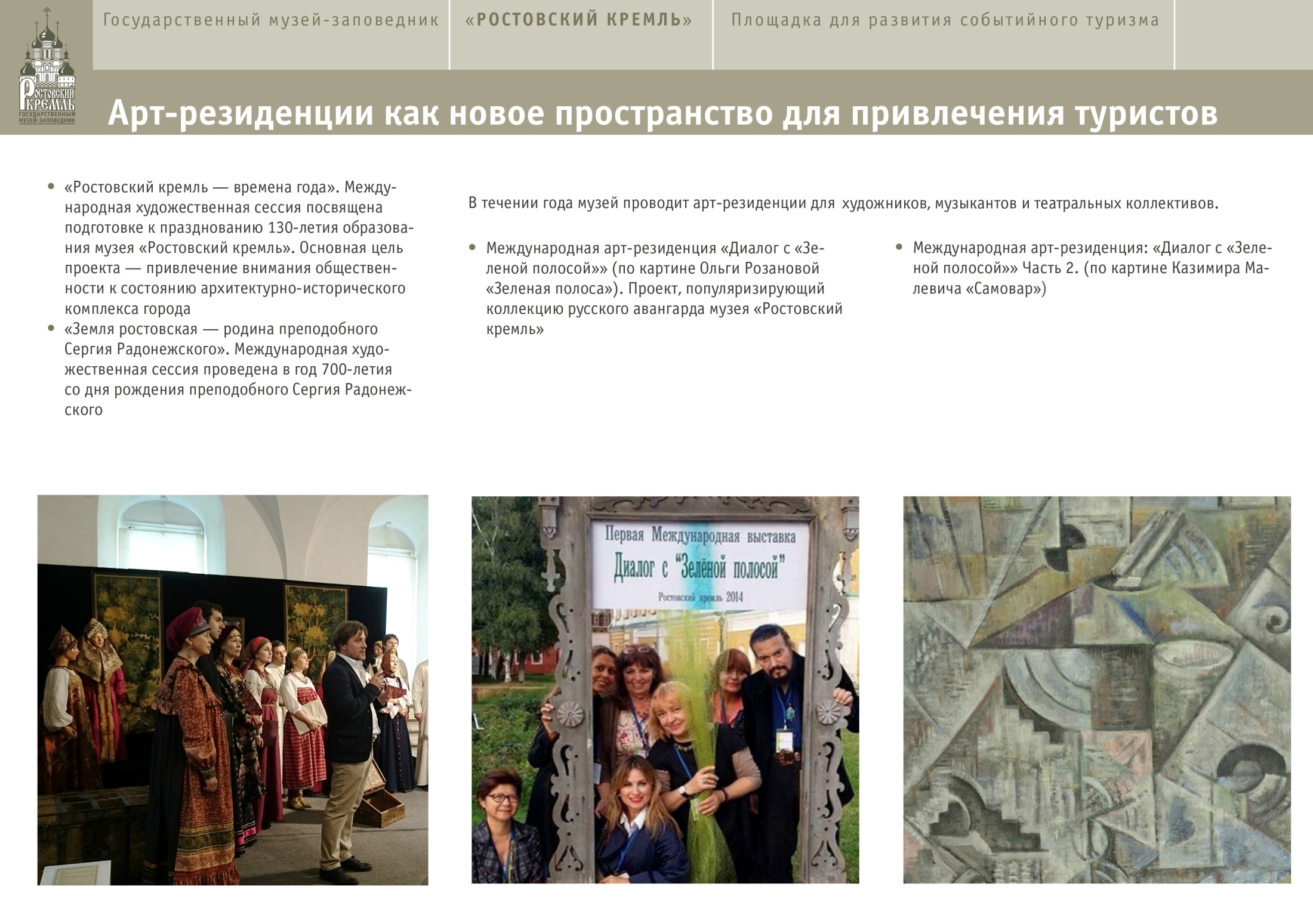 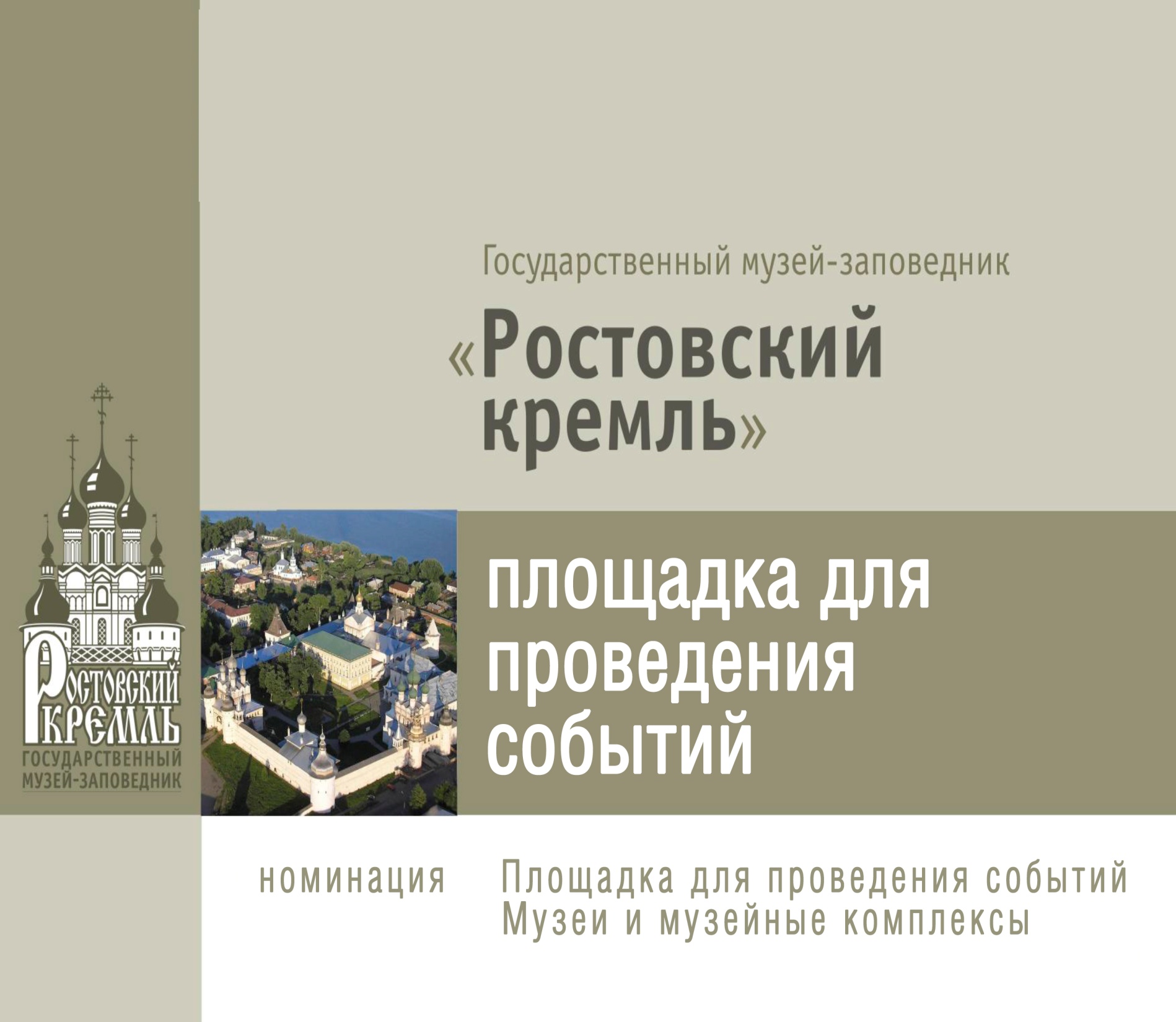 площадка для проведения событий
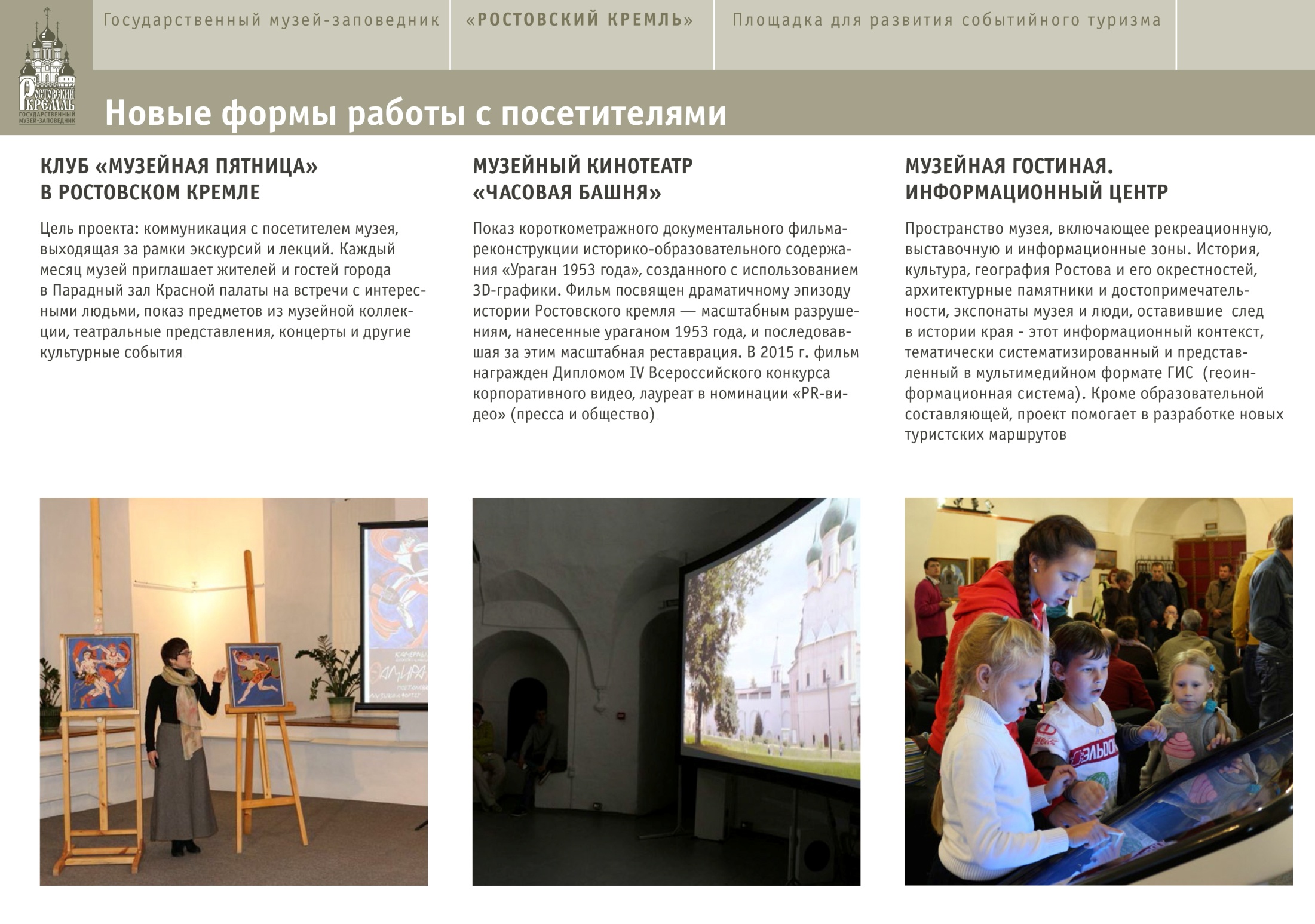 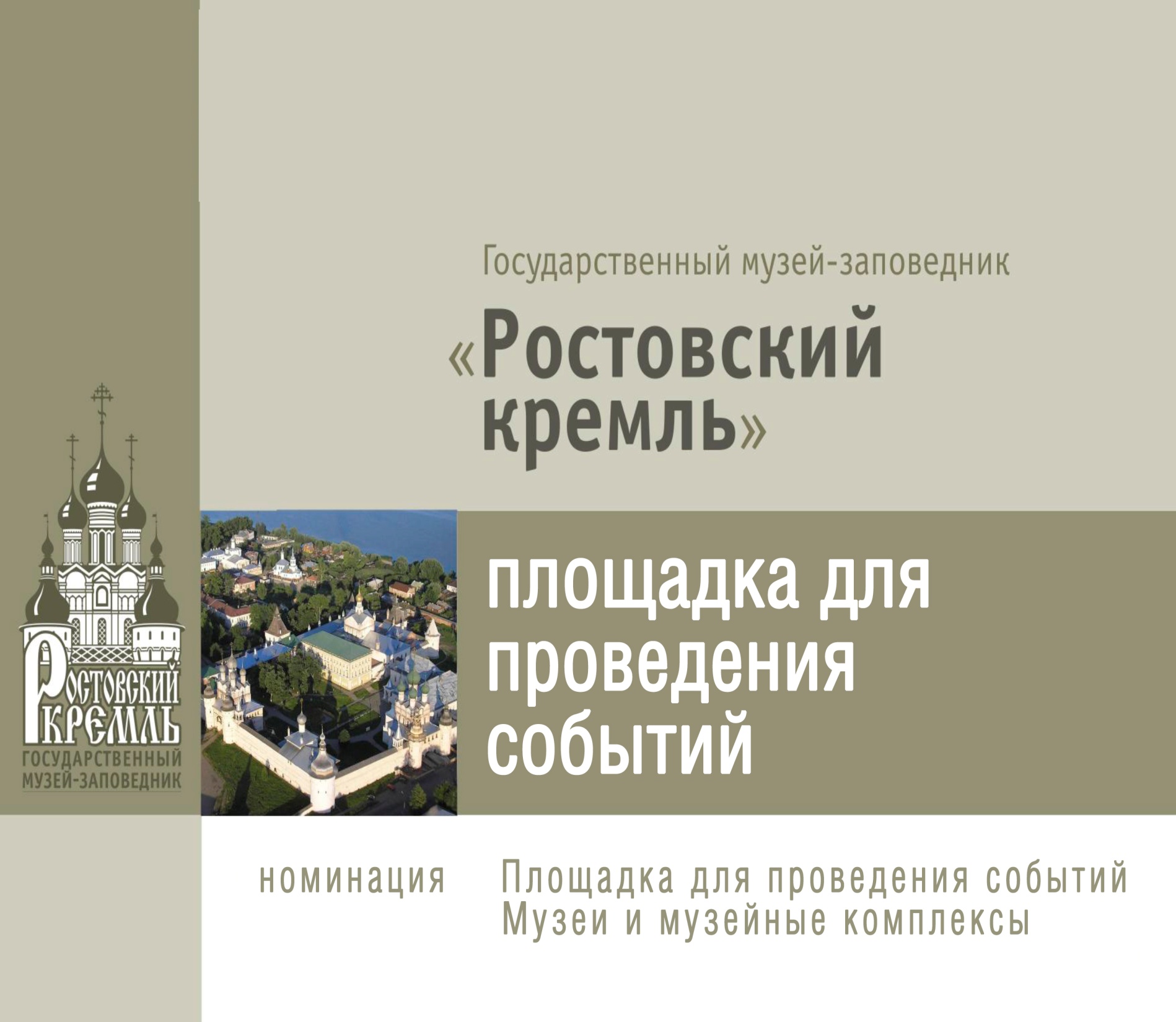 площадка для проведения событий
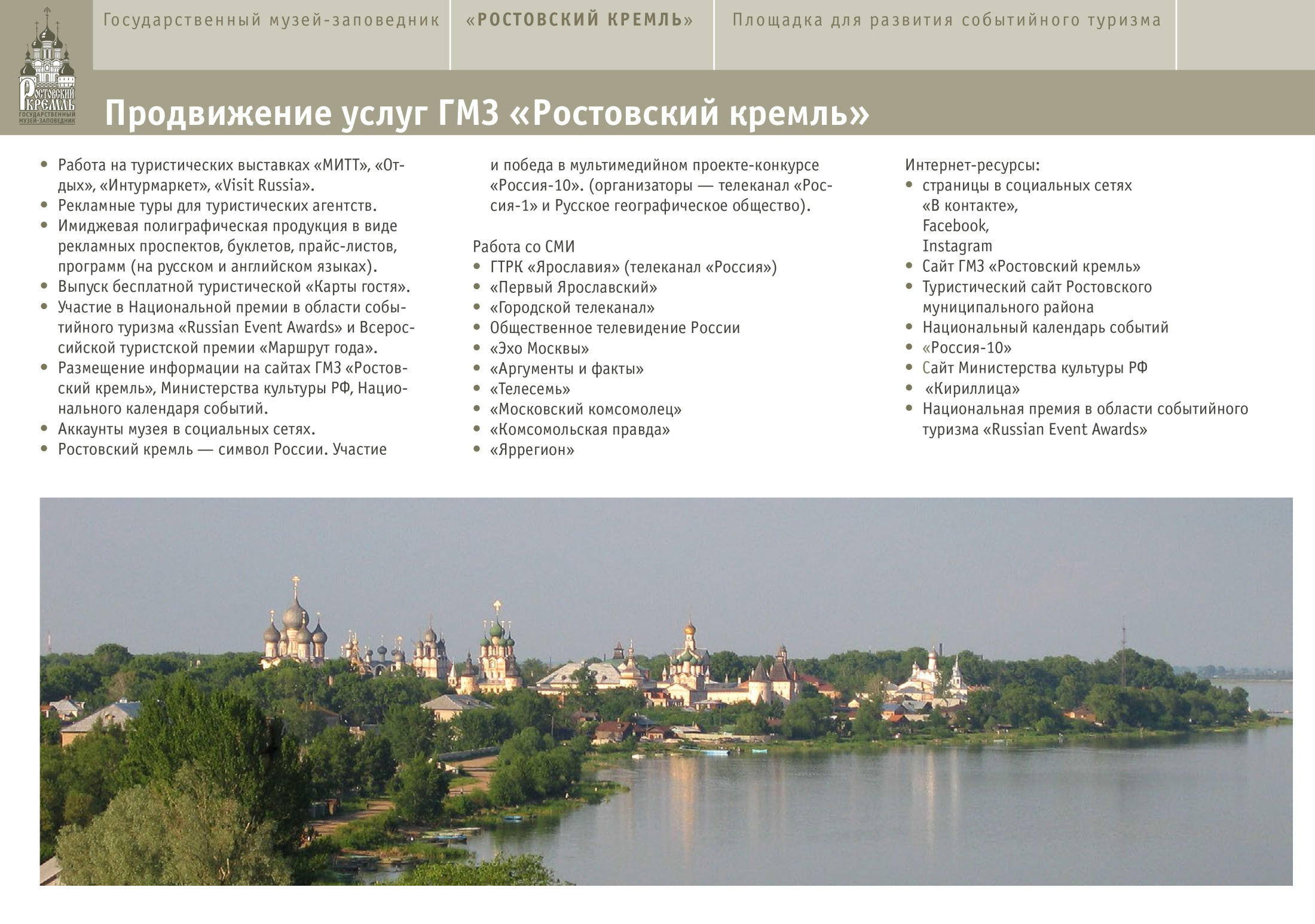 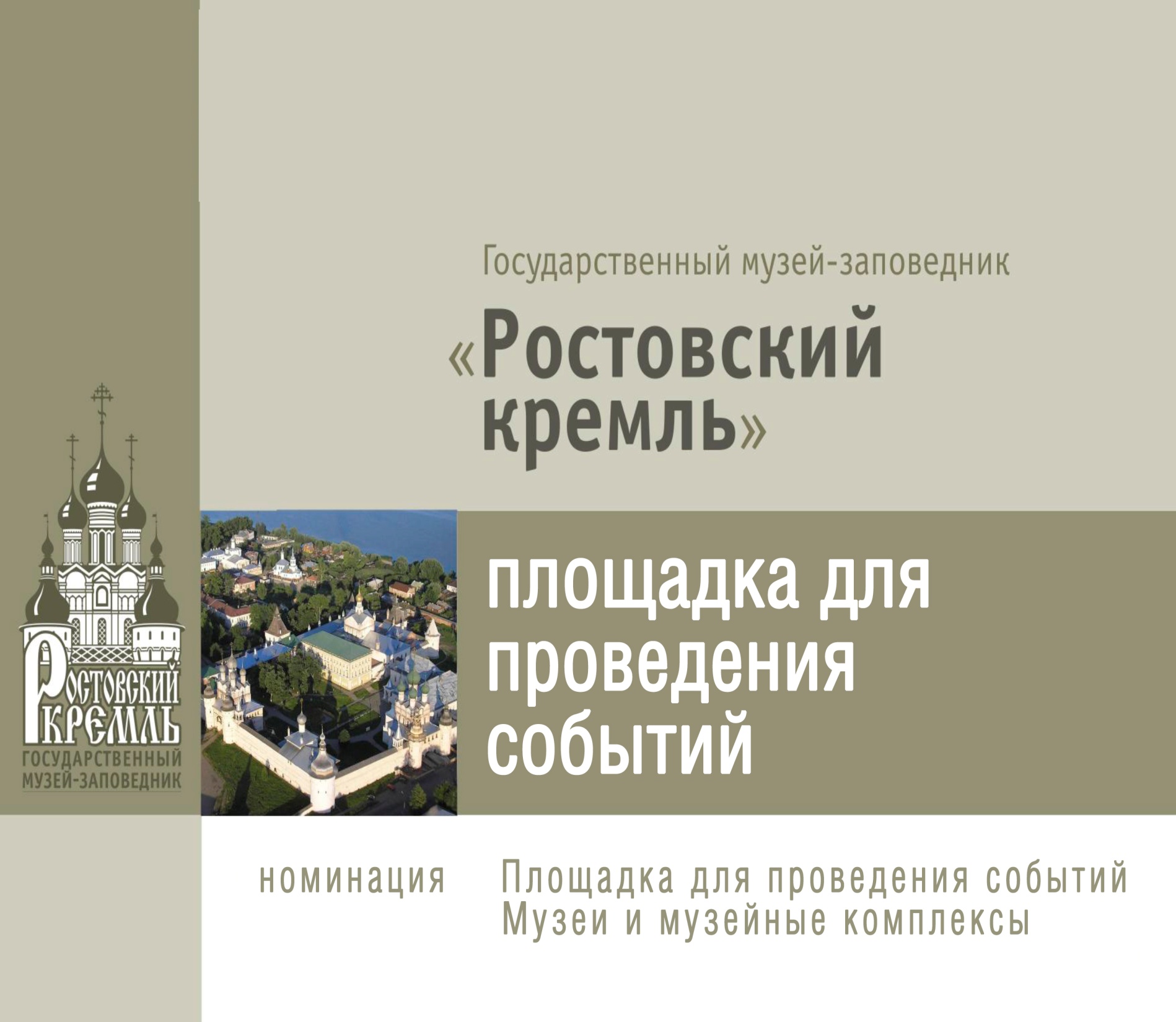 площадка для проведения событий
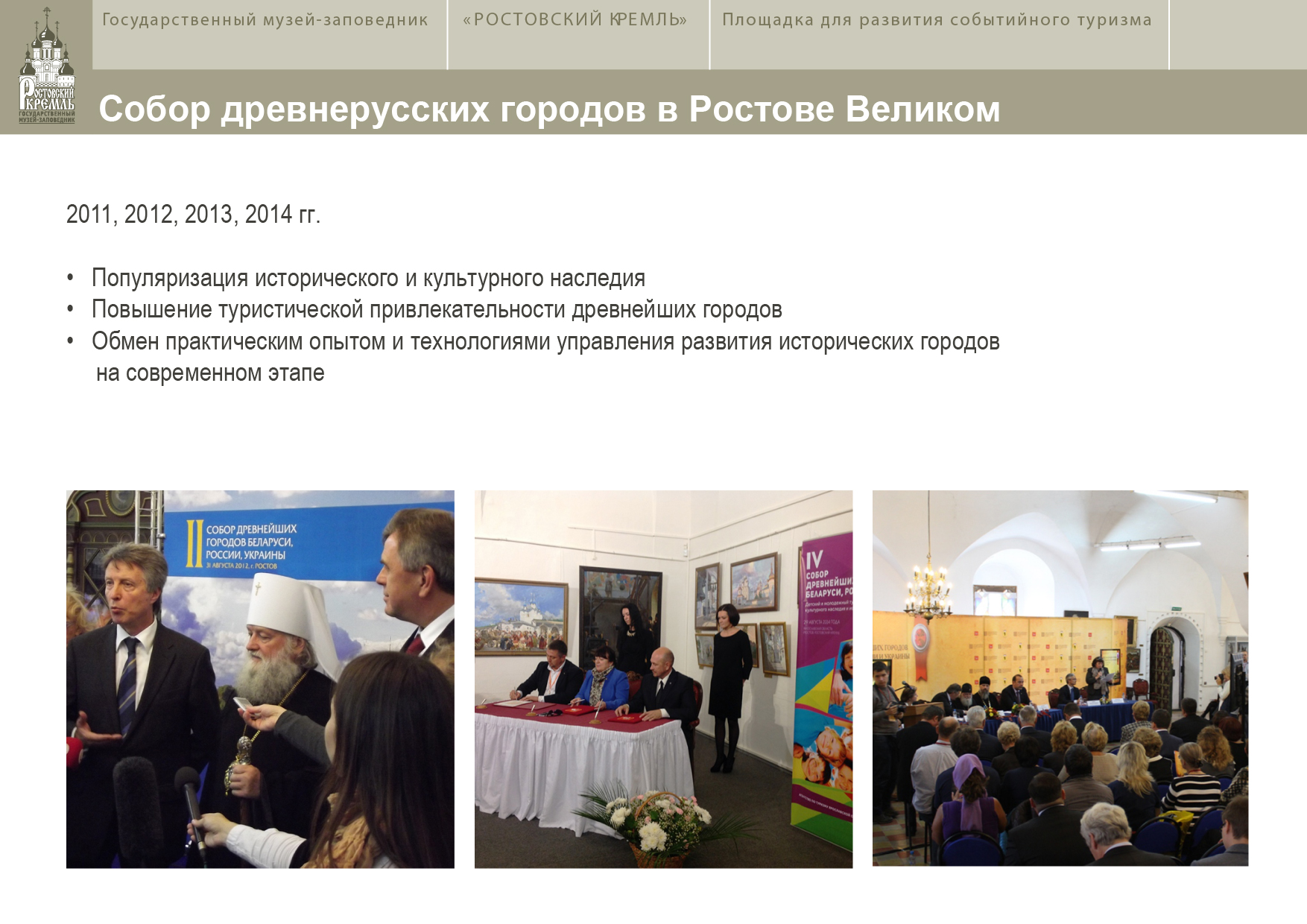 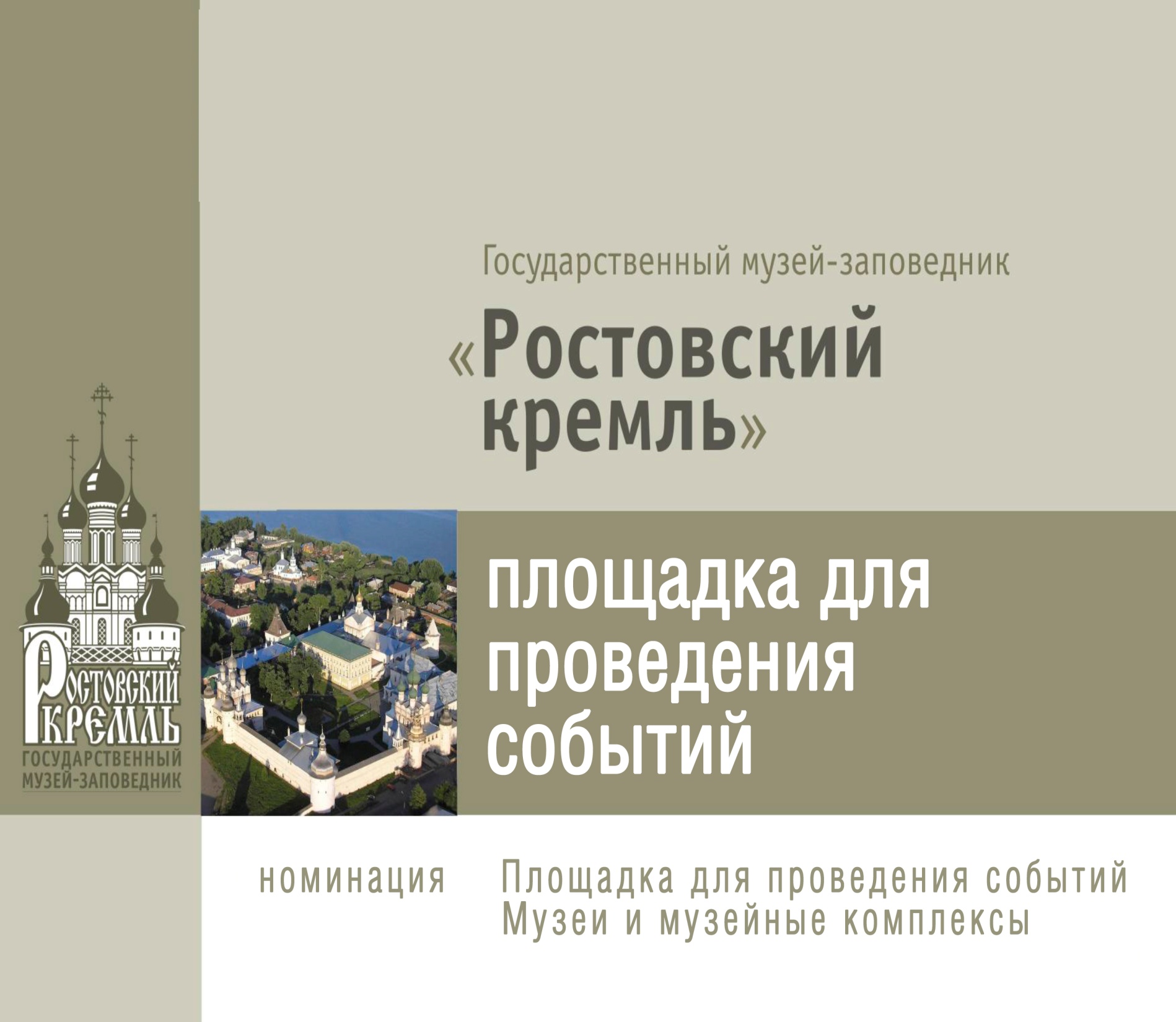 площадка для проведения событий
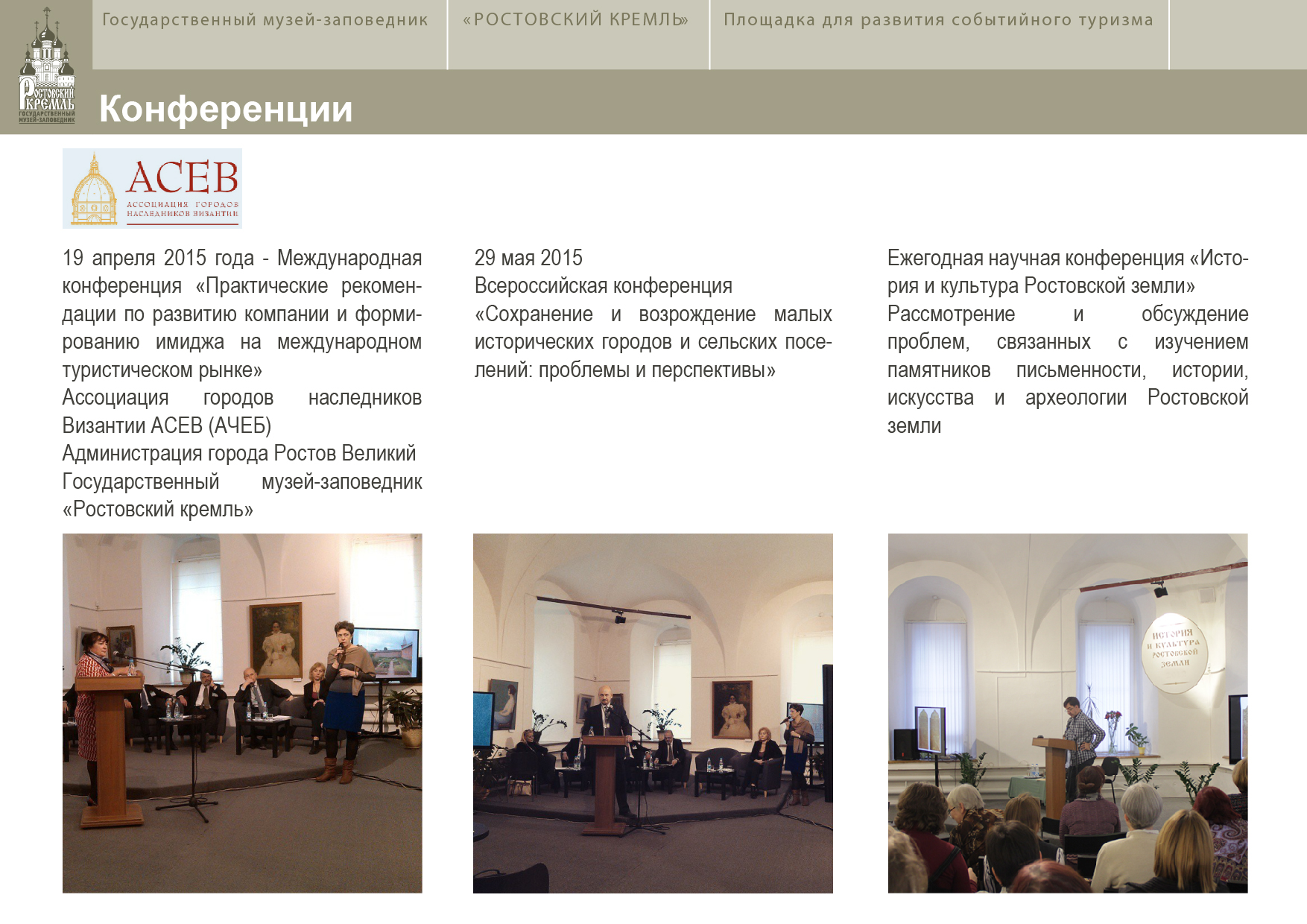 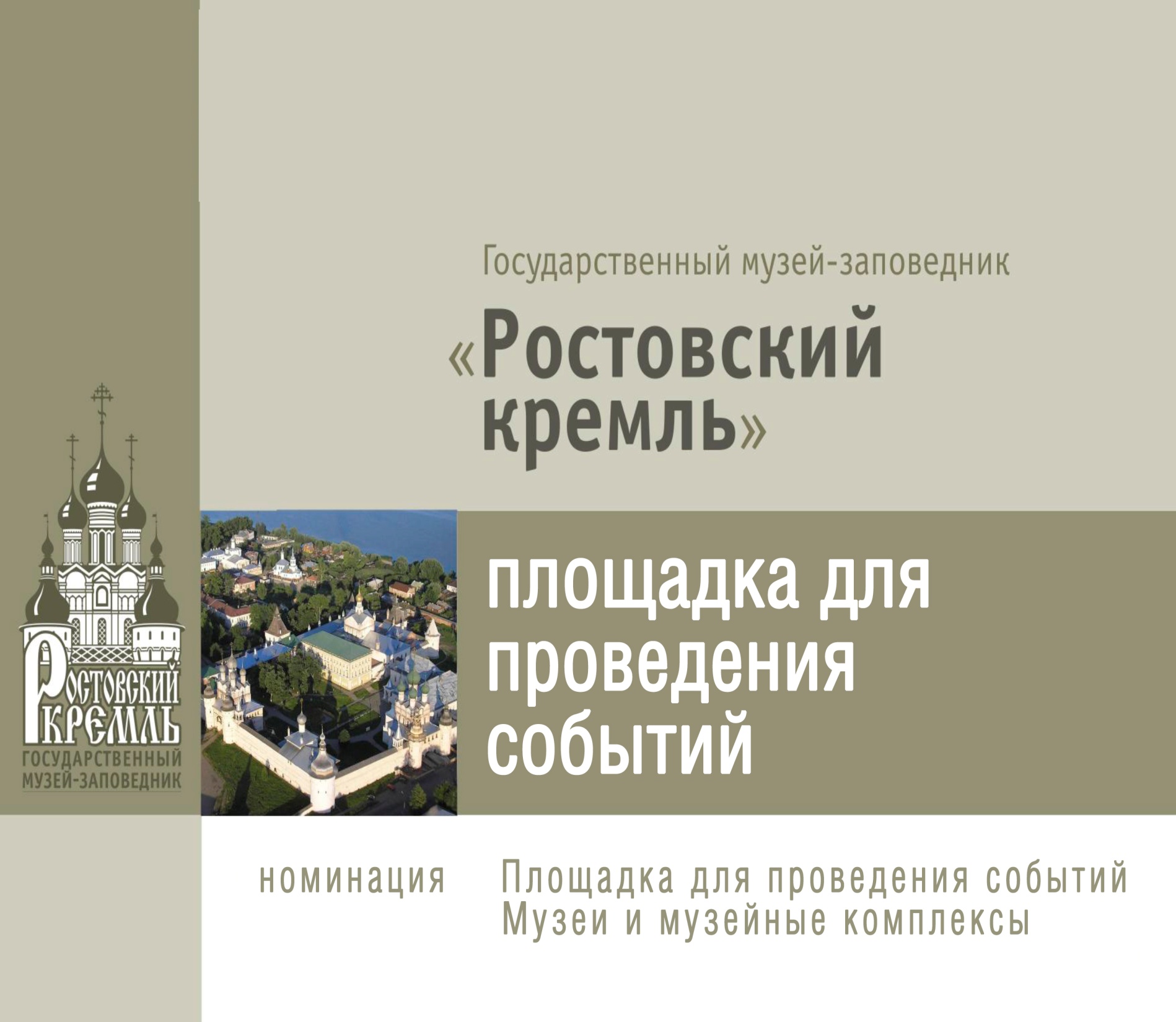 площадка для проведения событий
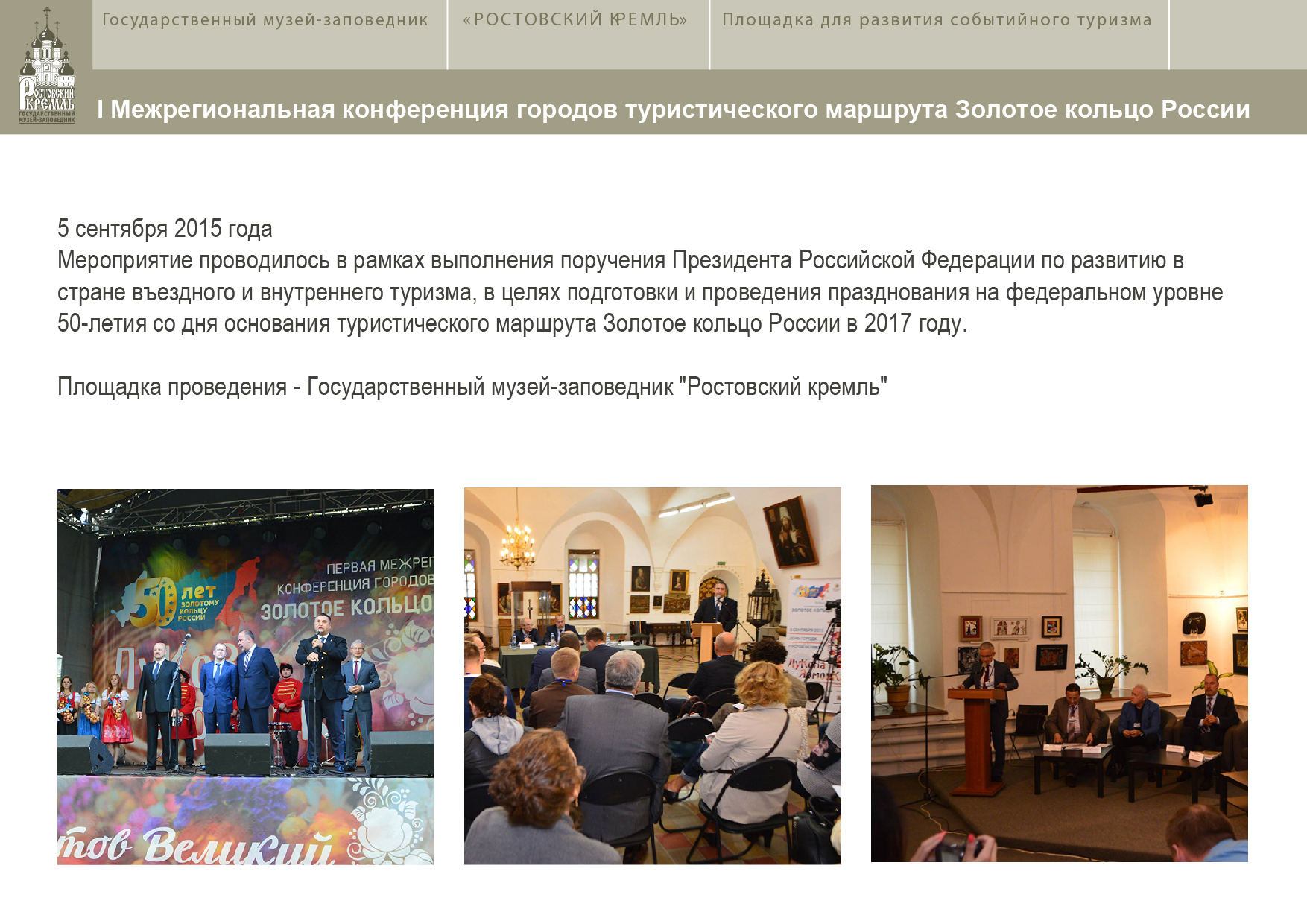 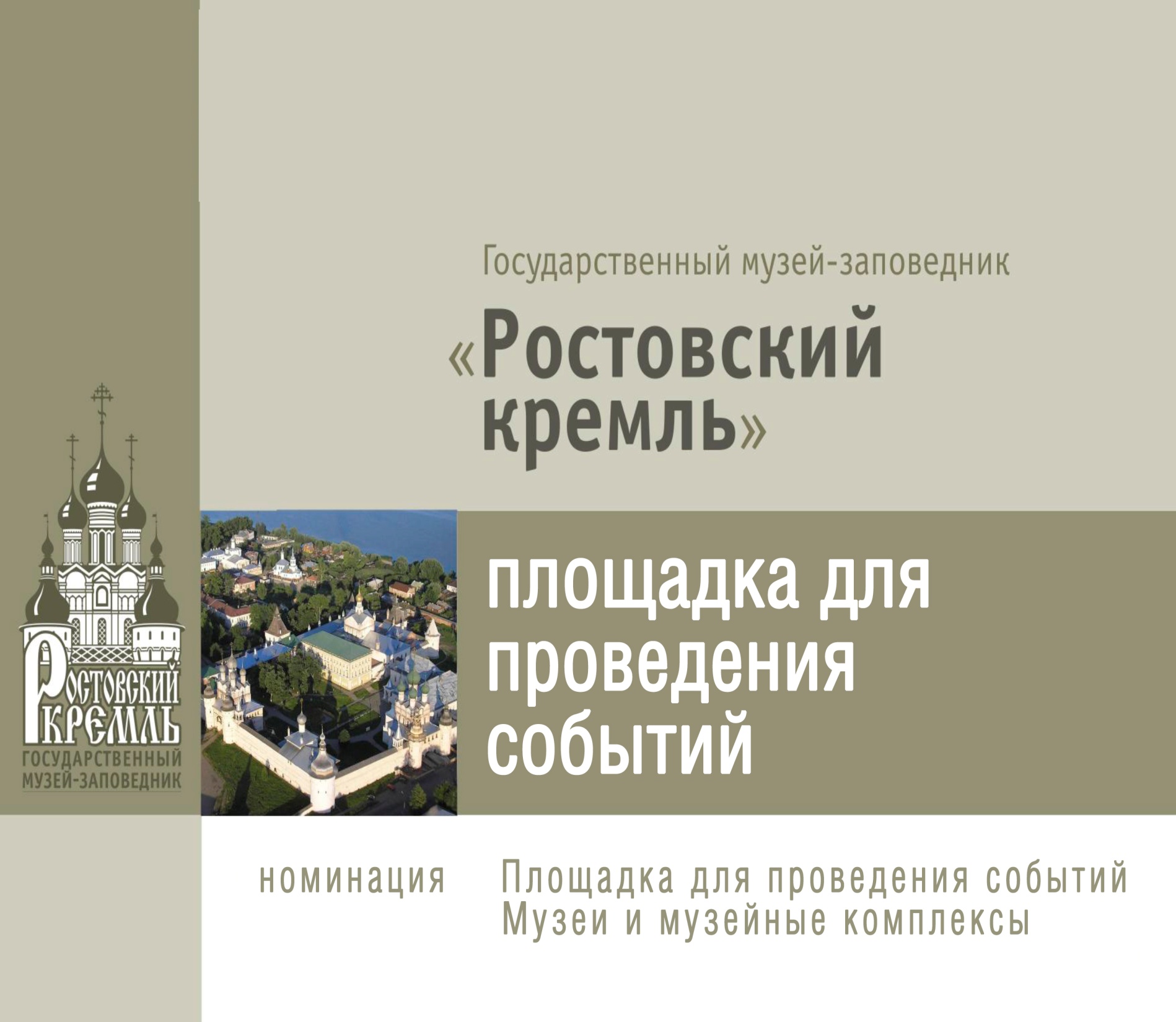 площадка для проведения событий
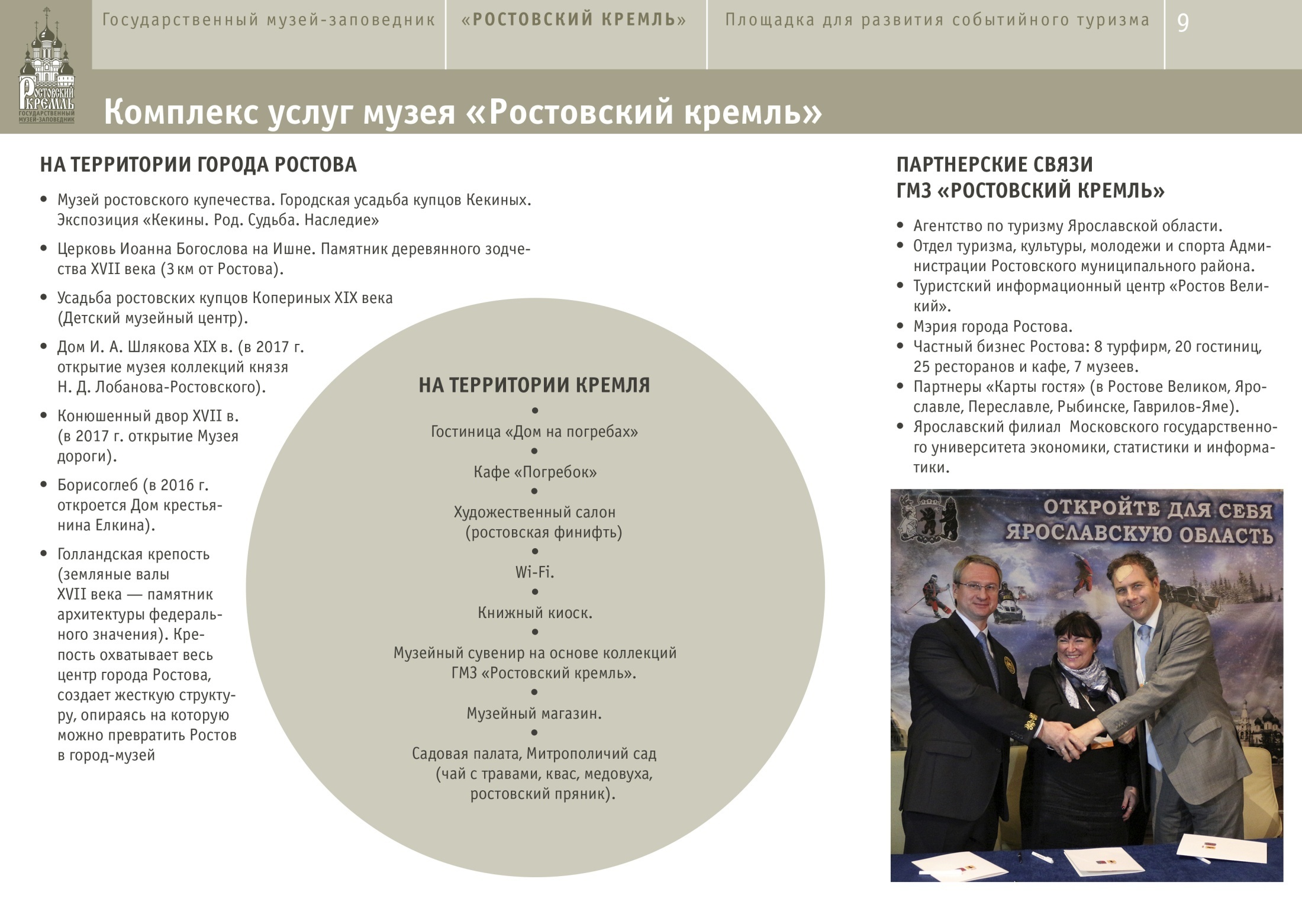 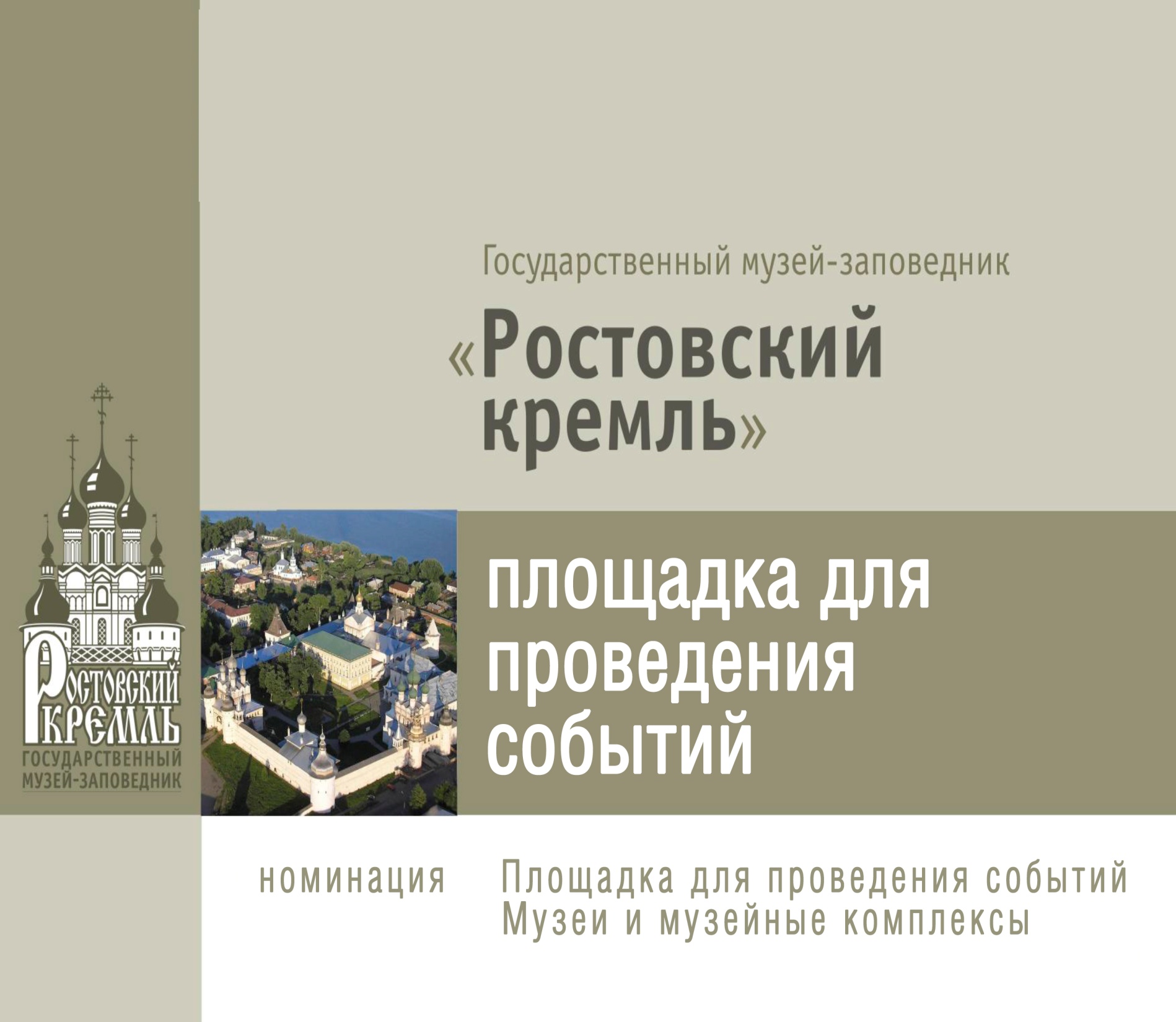 площадка для проведения событий
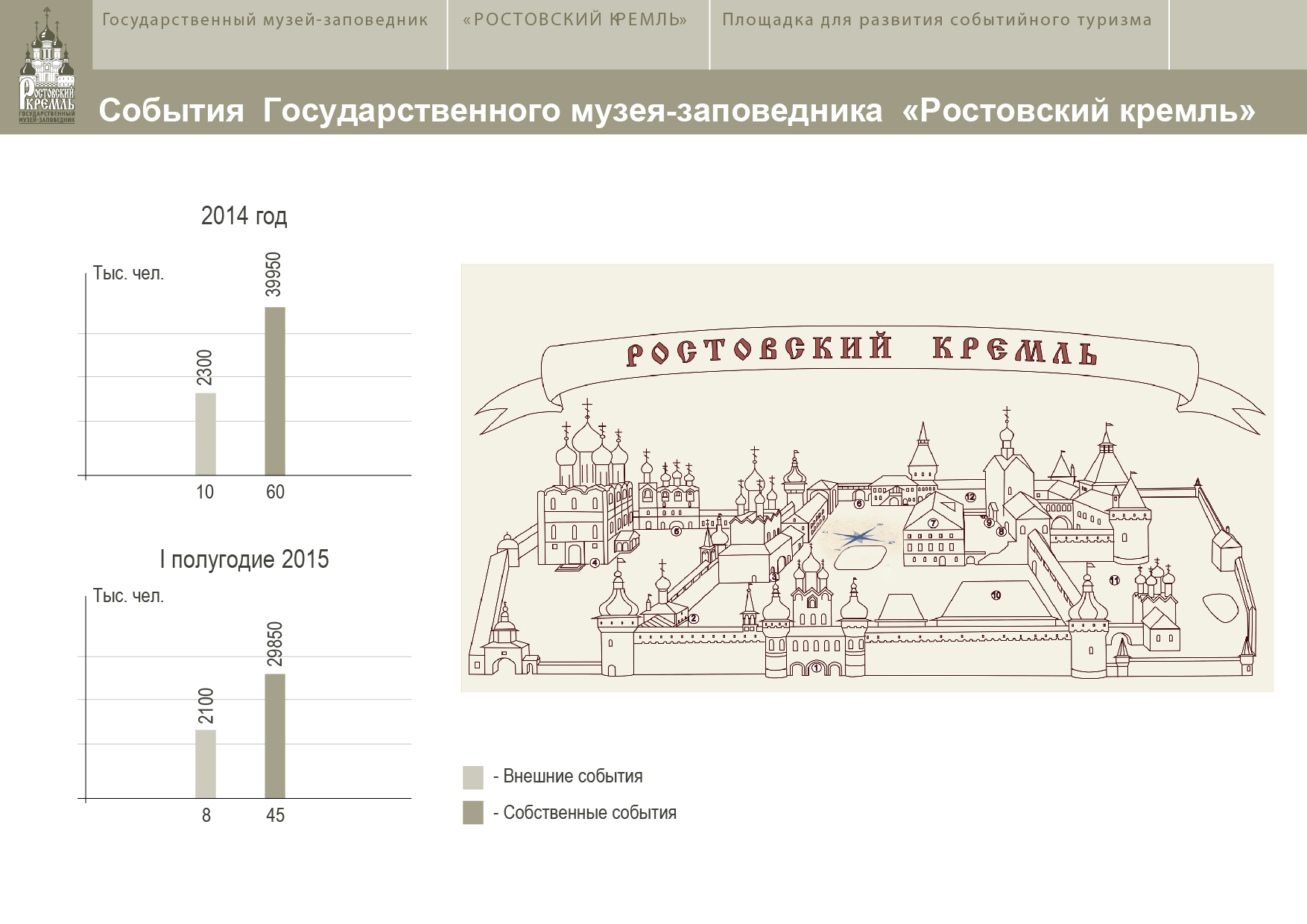 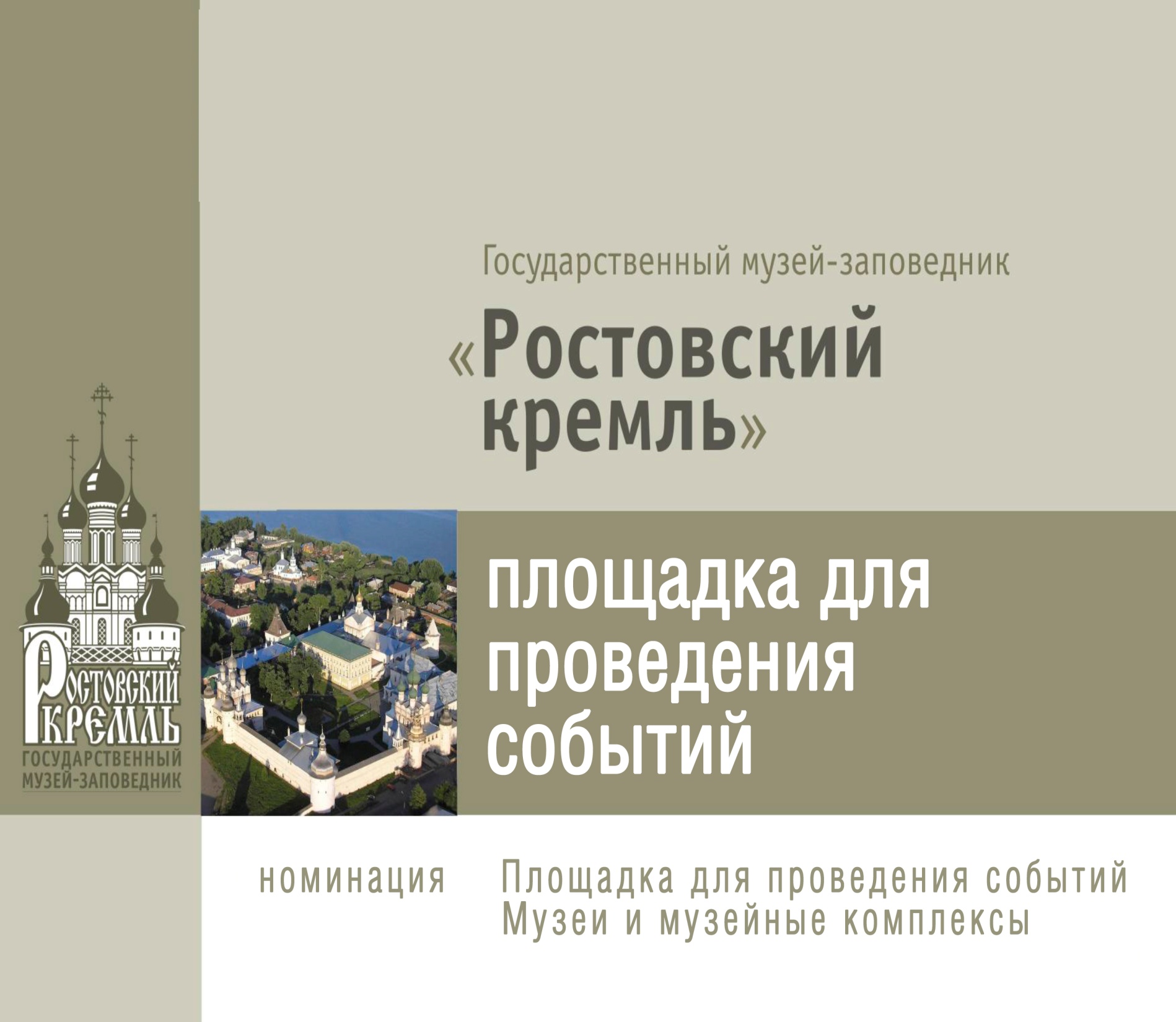 площадка для проведения событий
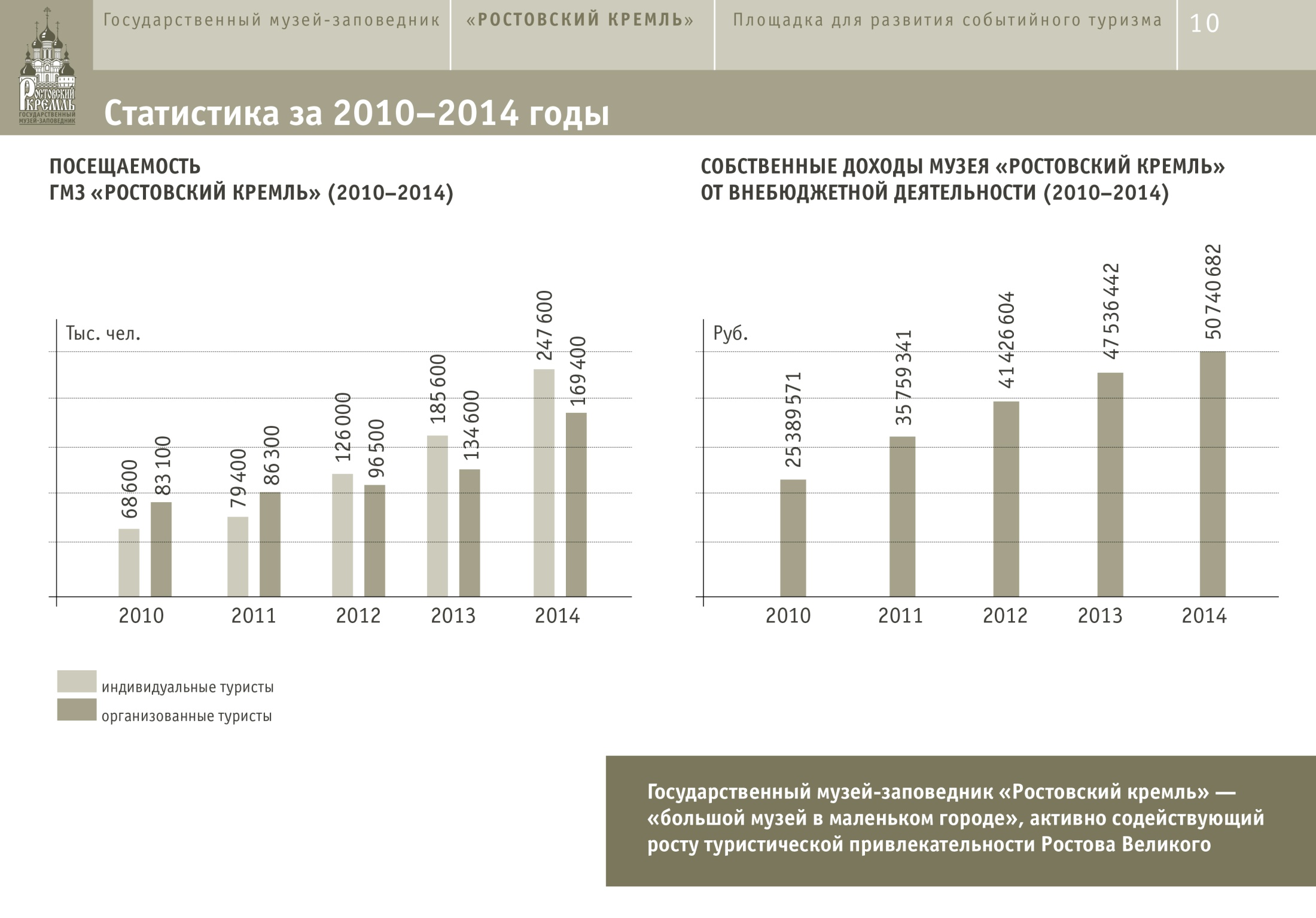 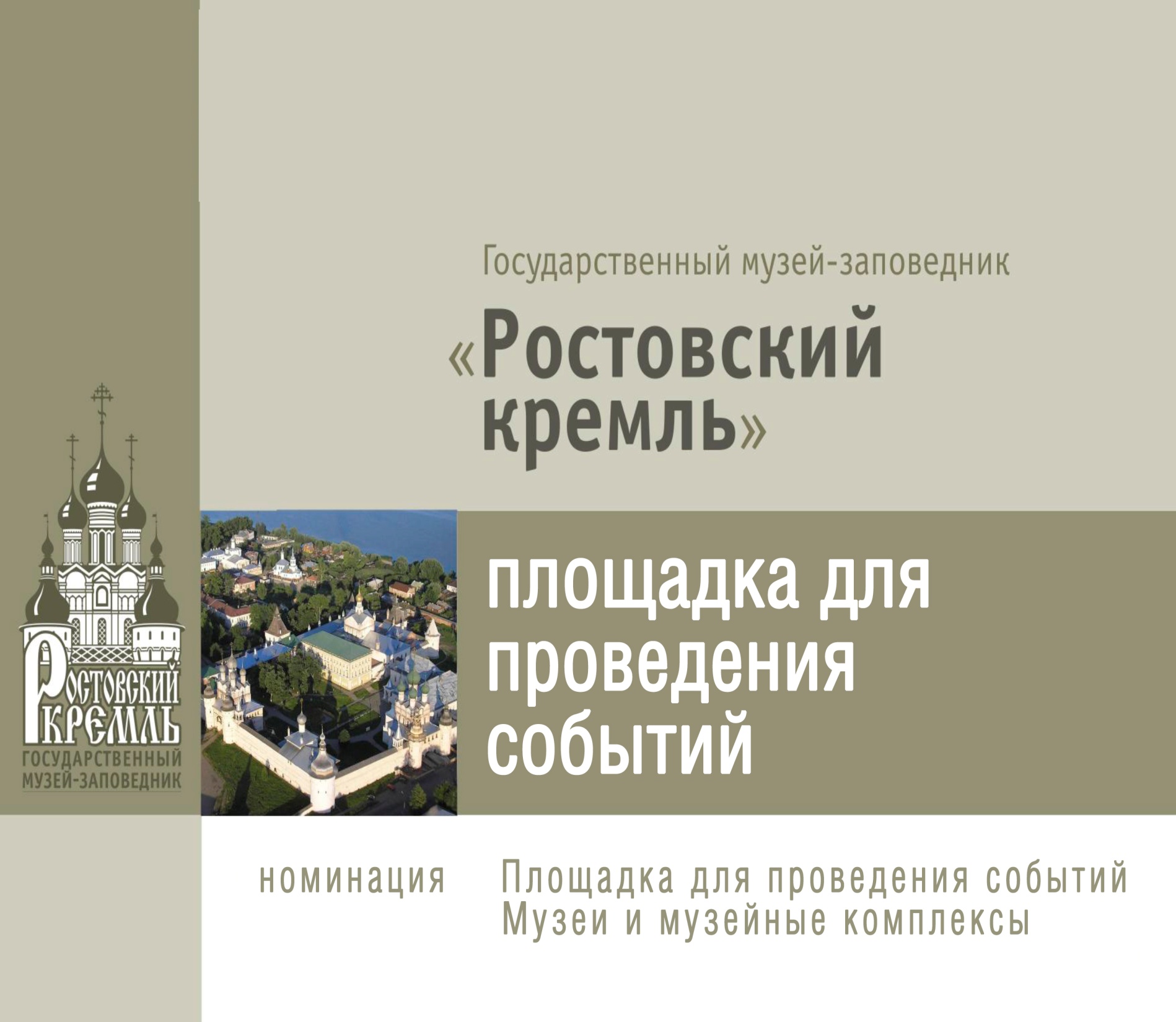 площадка для проведения событий